Interventions and Strategies for Effective Cyber Parenting
Geetesh Kumar Singh
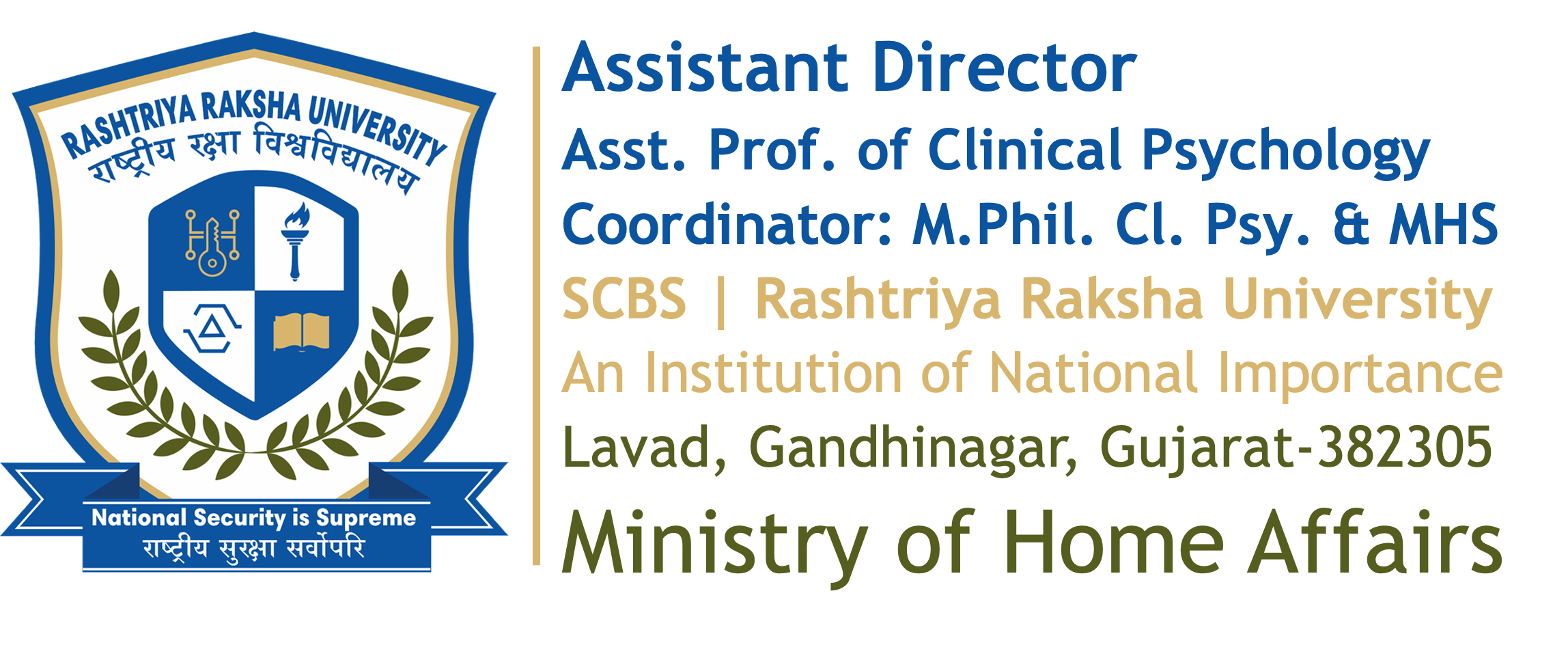 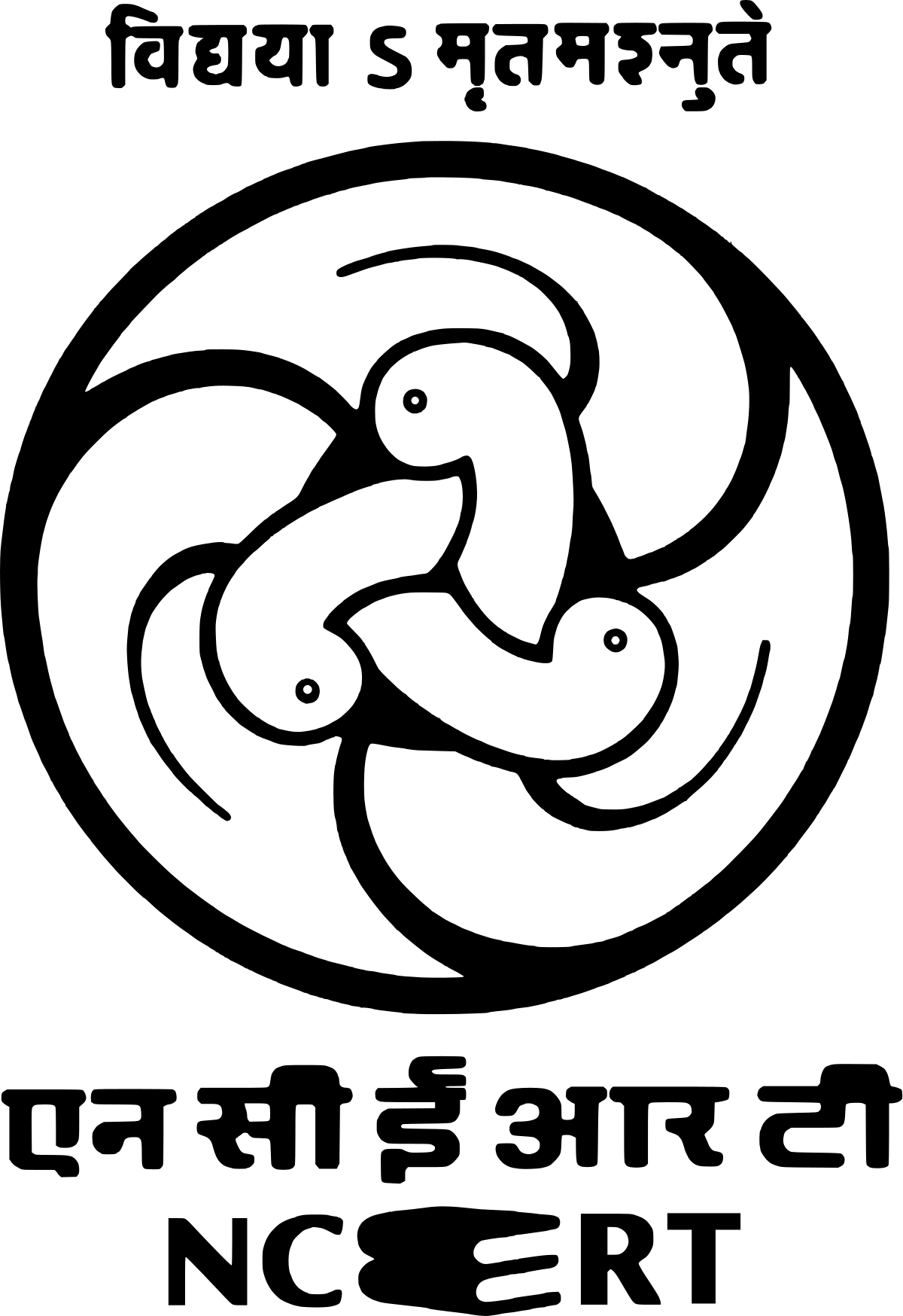 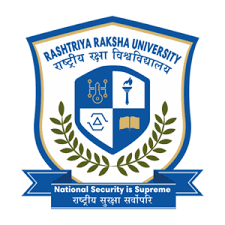 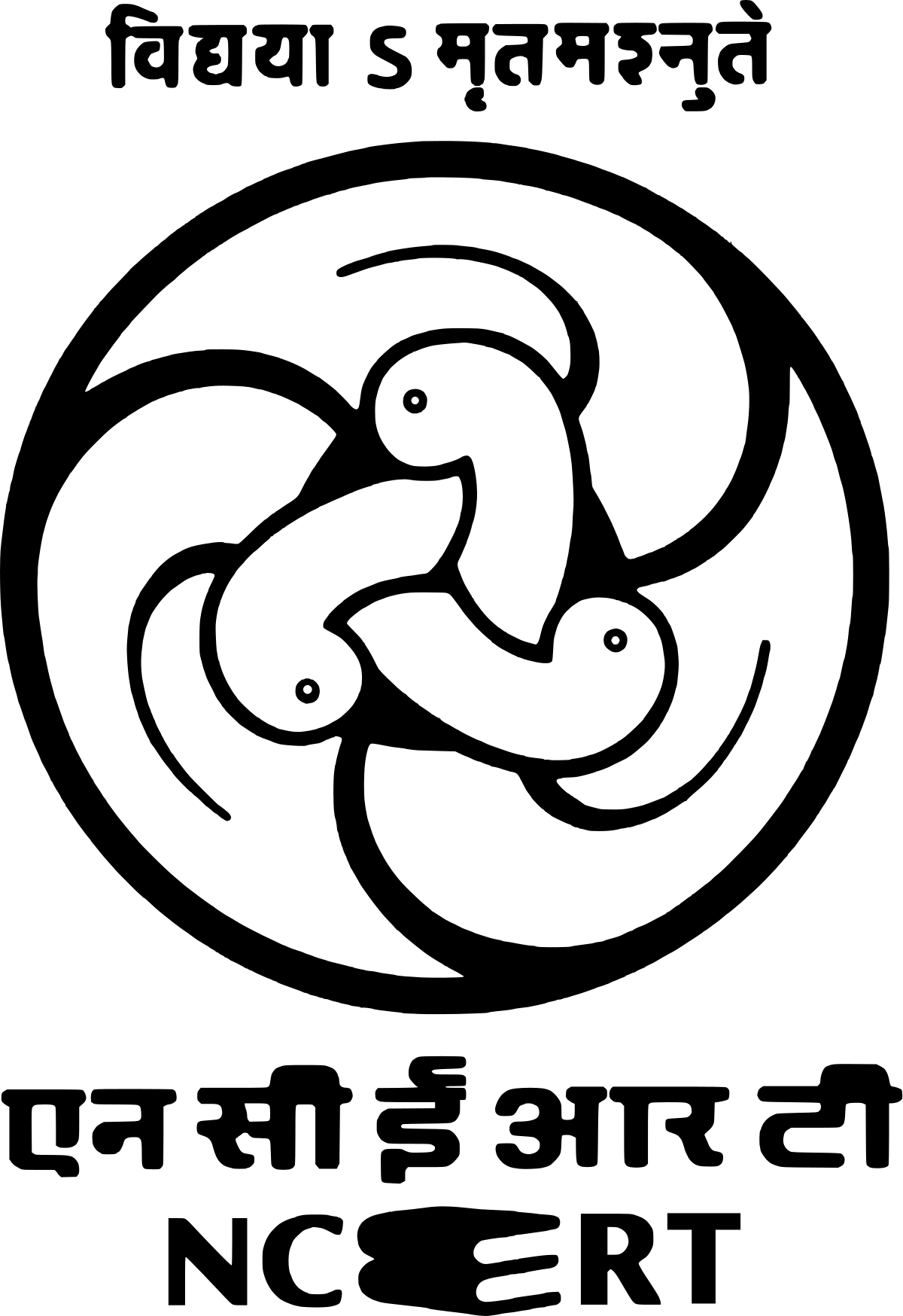 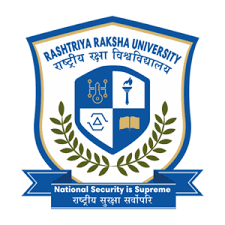 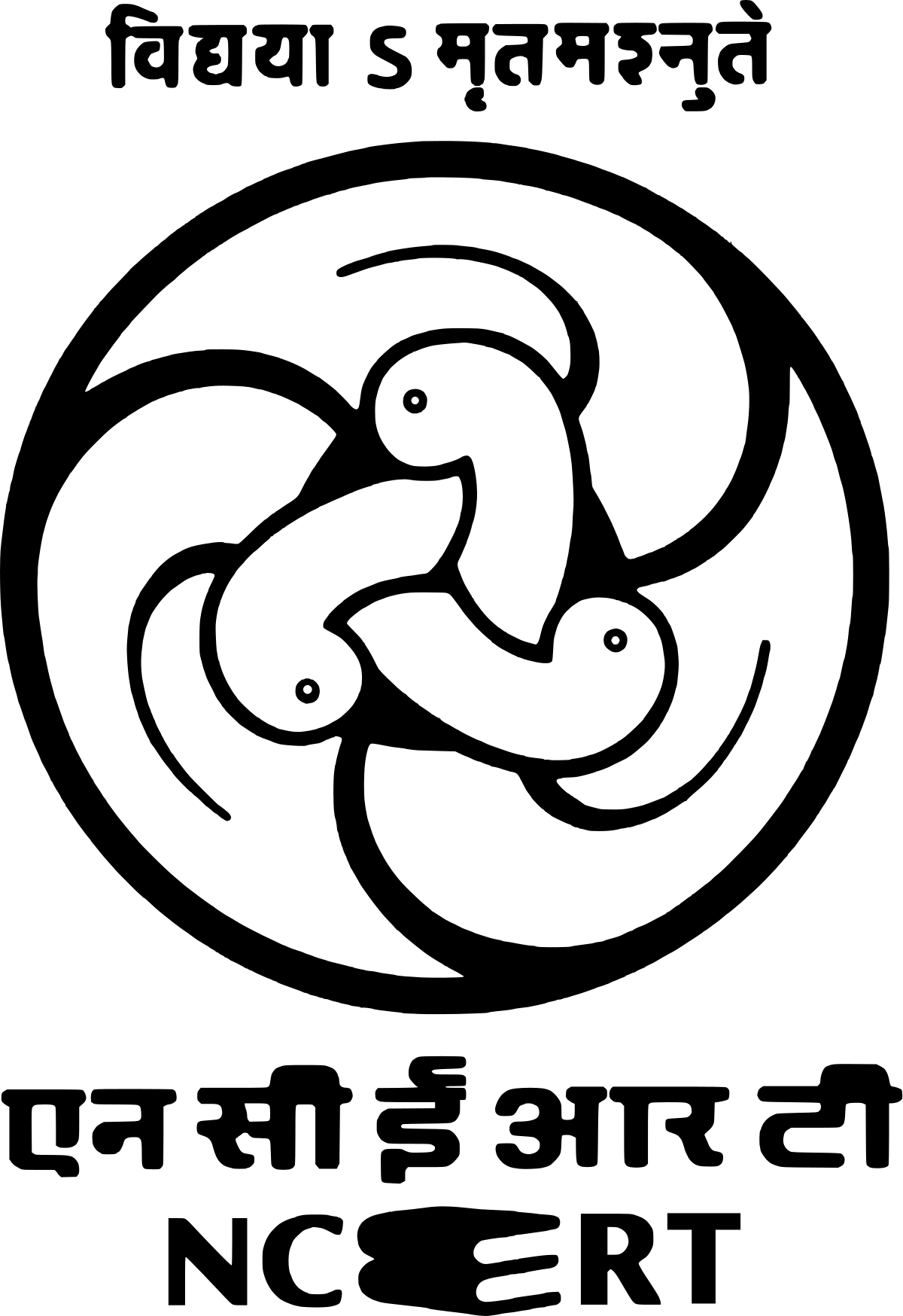 Brief overview of the cyber space
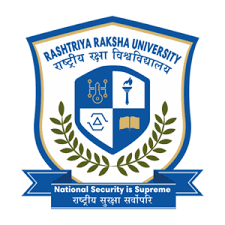 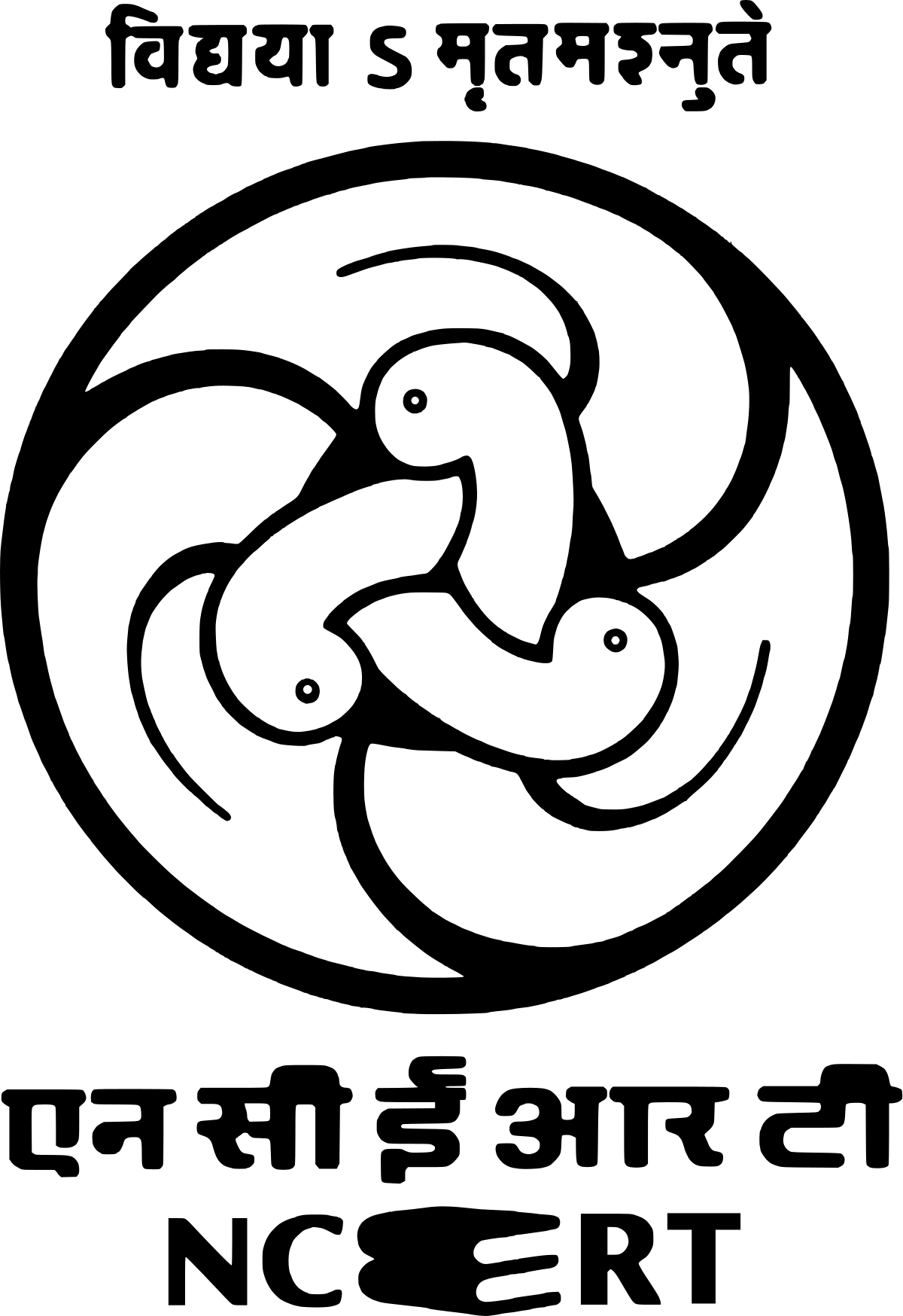 Cybercrime
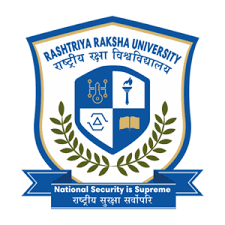 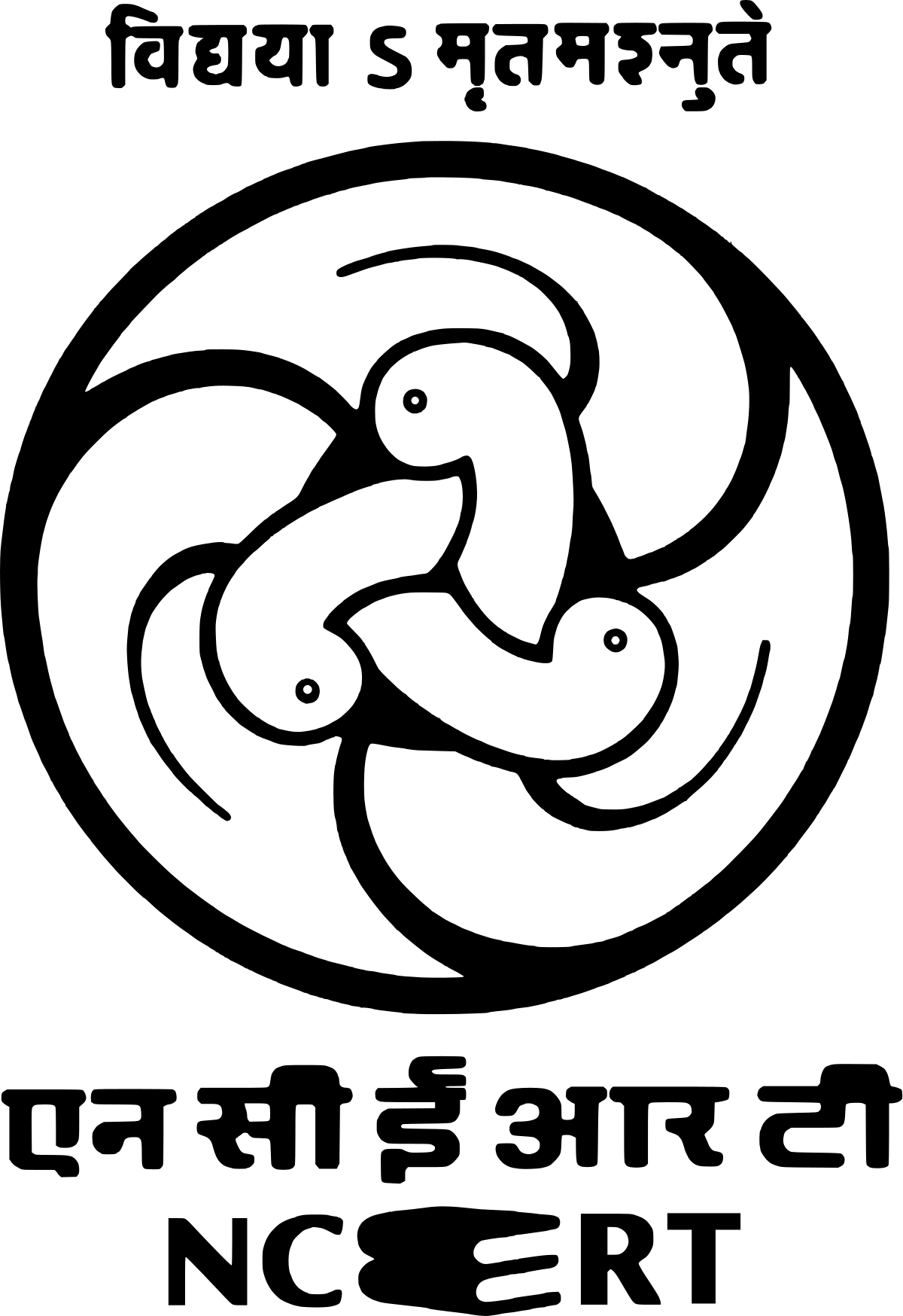 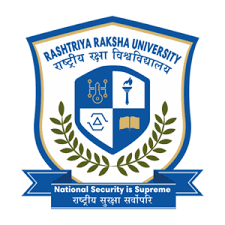 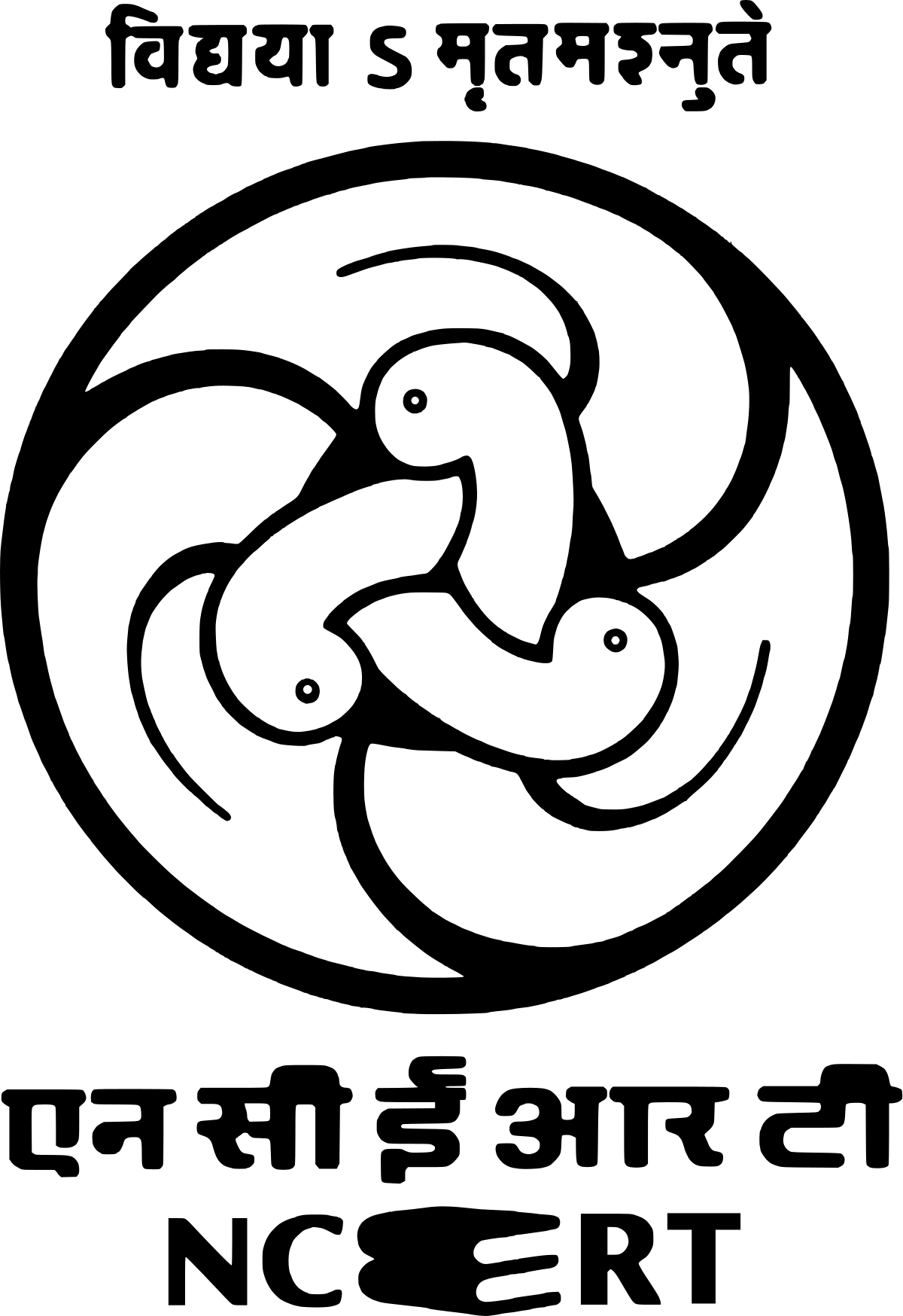 State/UT Wise Distribution of Cybercrime Incidents (2017-21)
Motives of Cybercrime in India (2017-21)
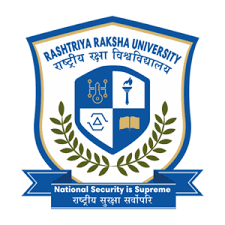 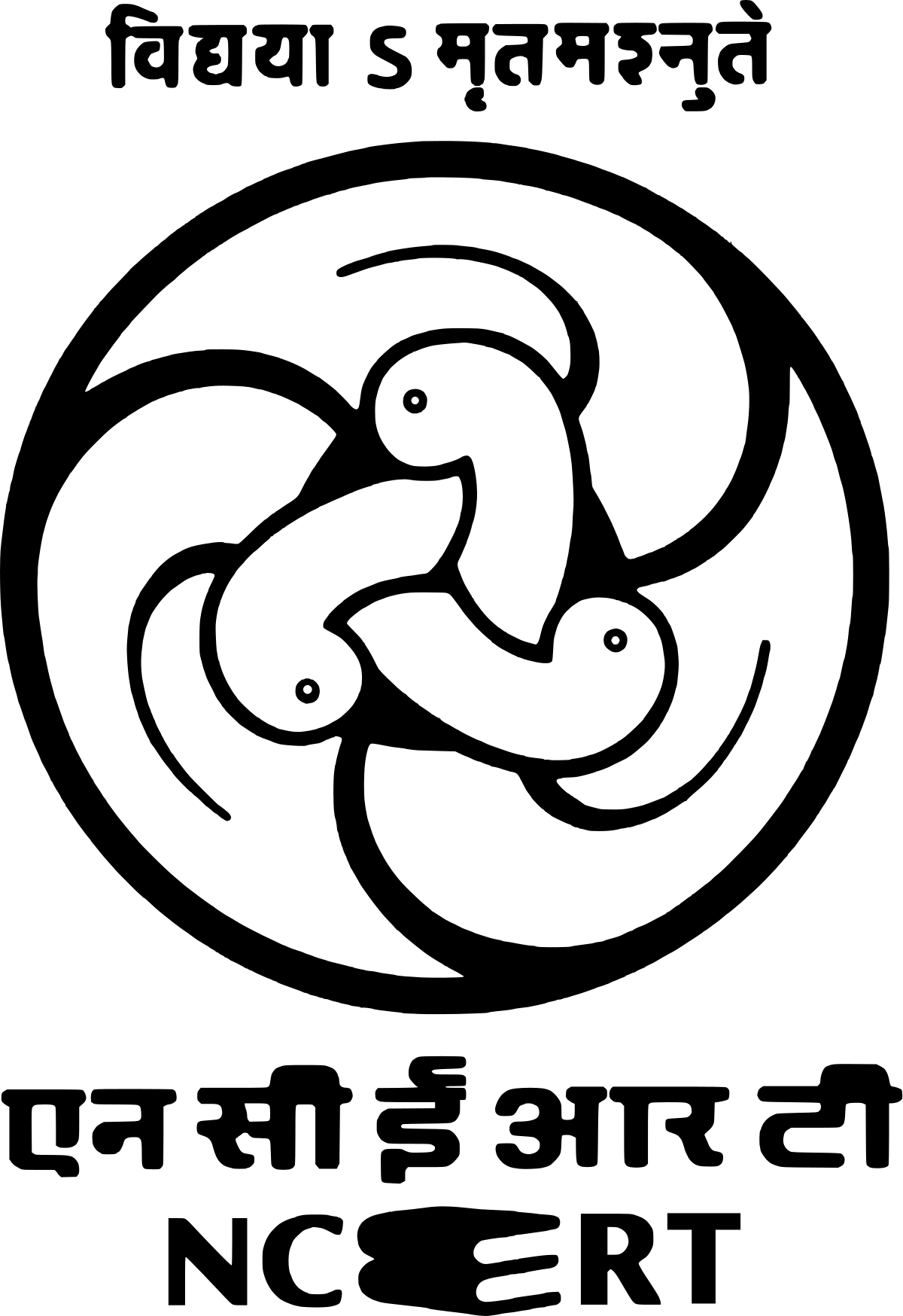 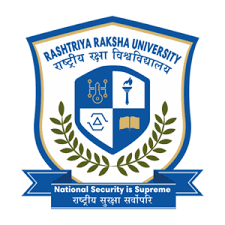 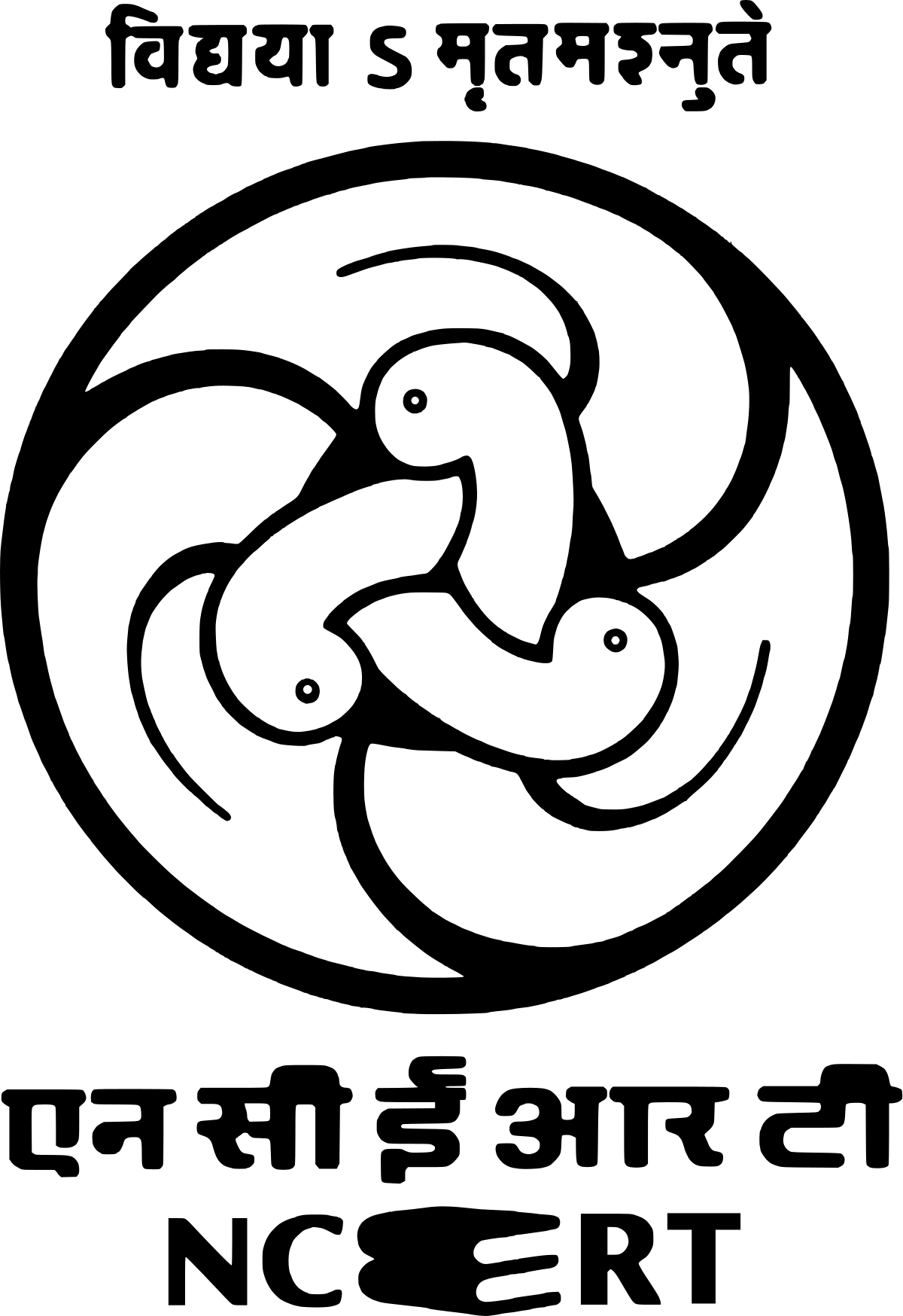 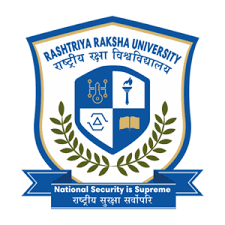 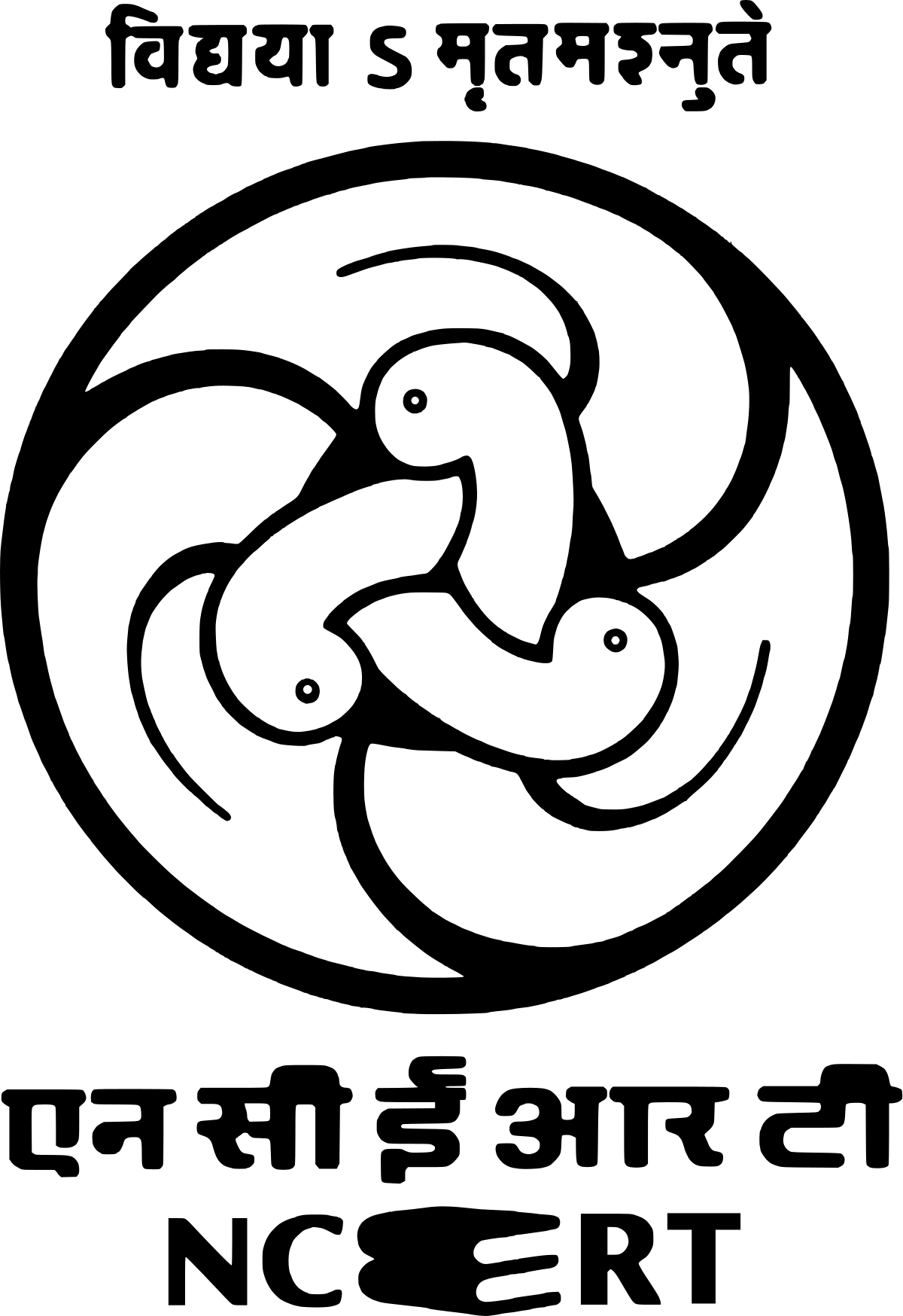 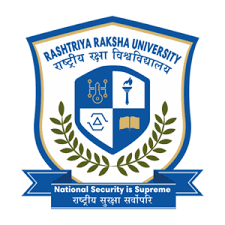 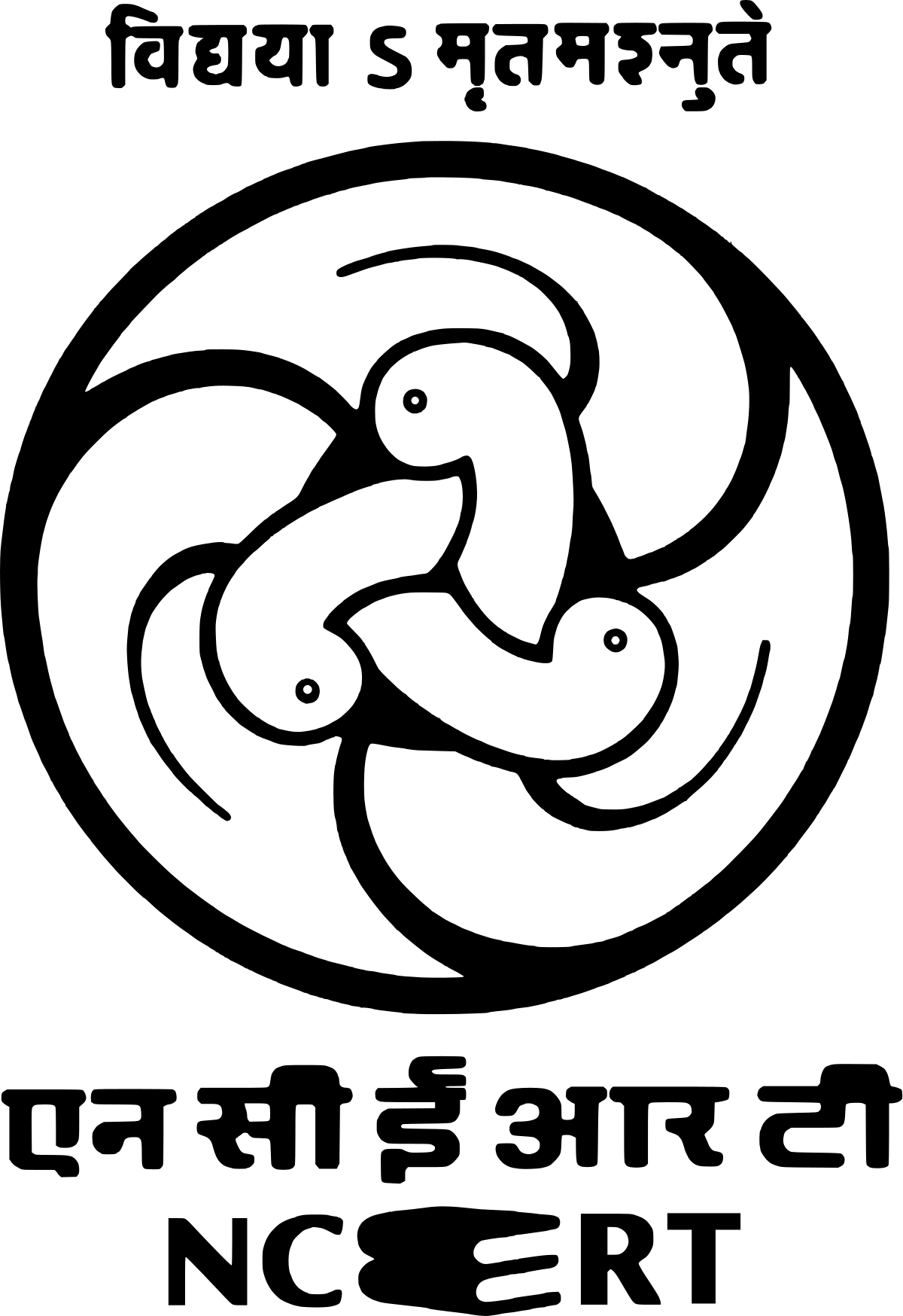 Types of Cybercrime
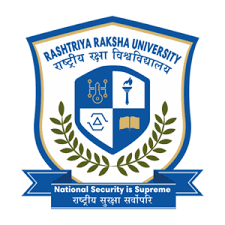 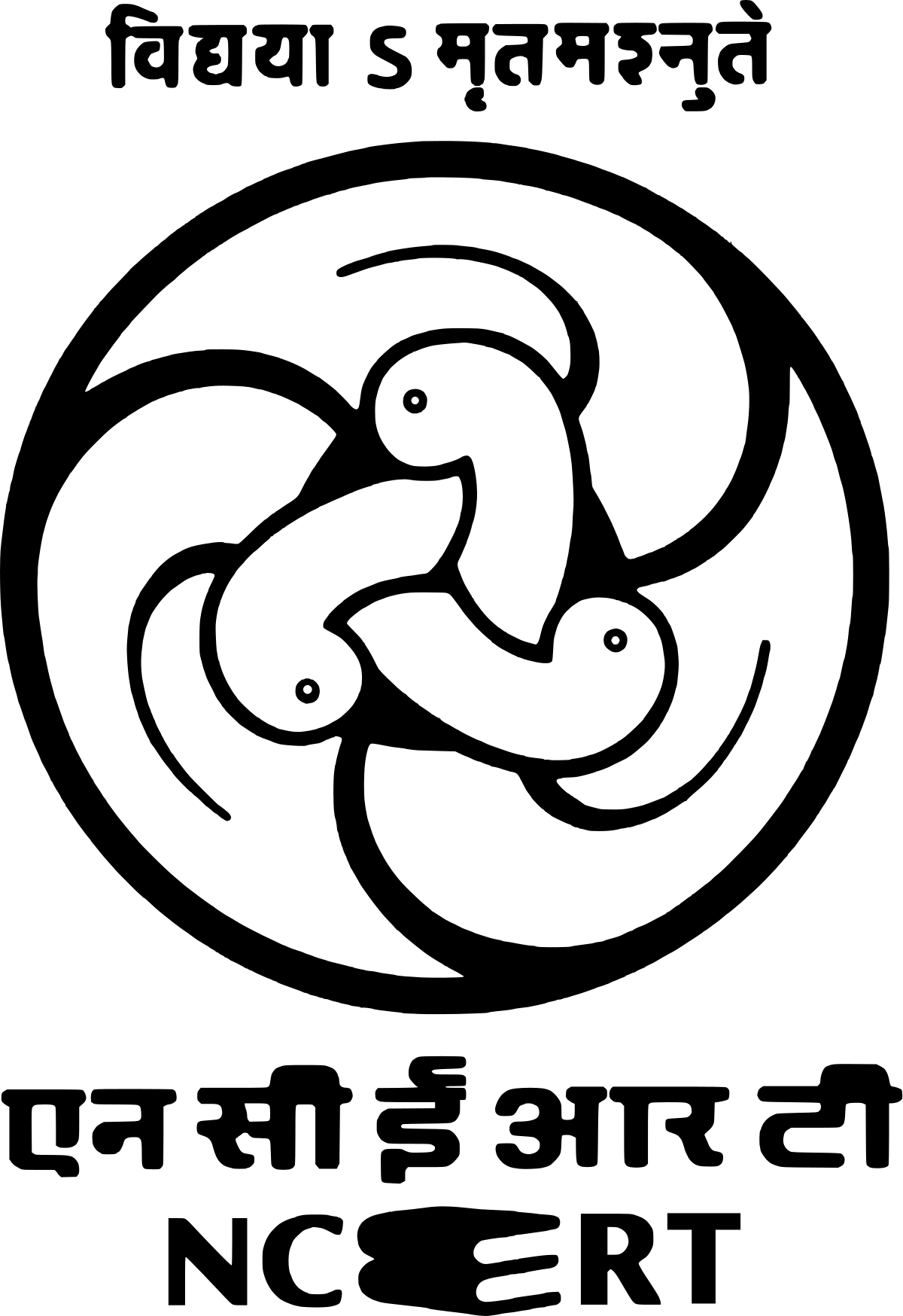 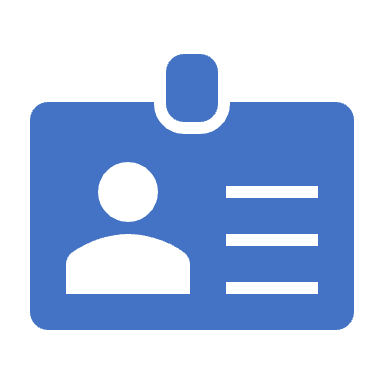 IDENTITY THEFT
Identity theft is the act of wrongfully obtaining someone’s personal information (that defines one’s identity) without their permission. The personal information may include their name, phone number,  address, bank account number, Aadhaar number or credit/debit card number etc. The fraudster can use stolen personal information and identity proofs to:

gain access to your bank accounts
apply for loans and credit cards or open insurance accounts
obtain a driver’s license, passport or immigration papers
assume your identity on social media
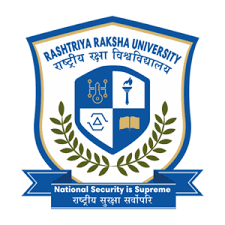 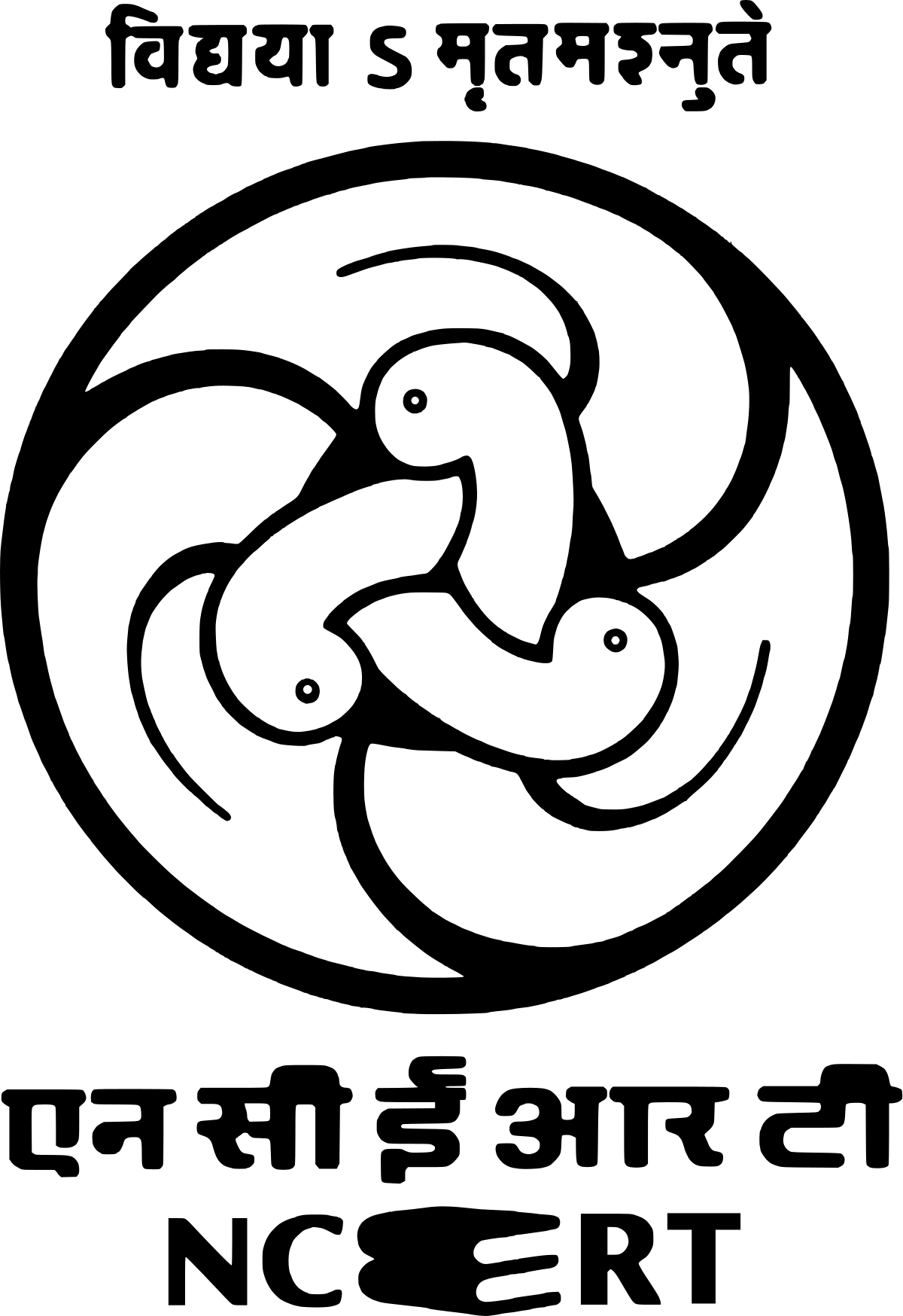 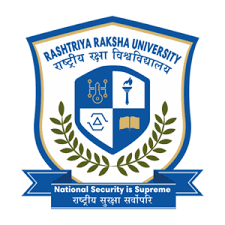 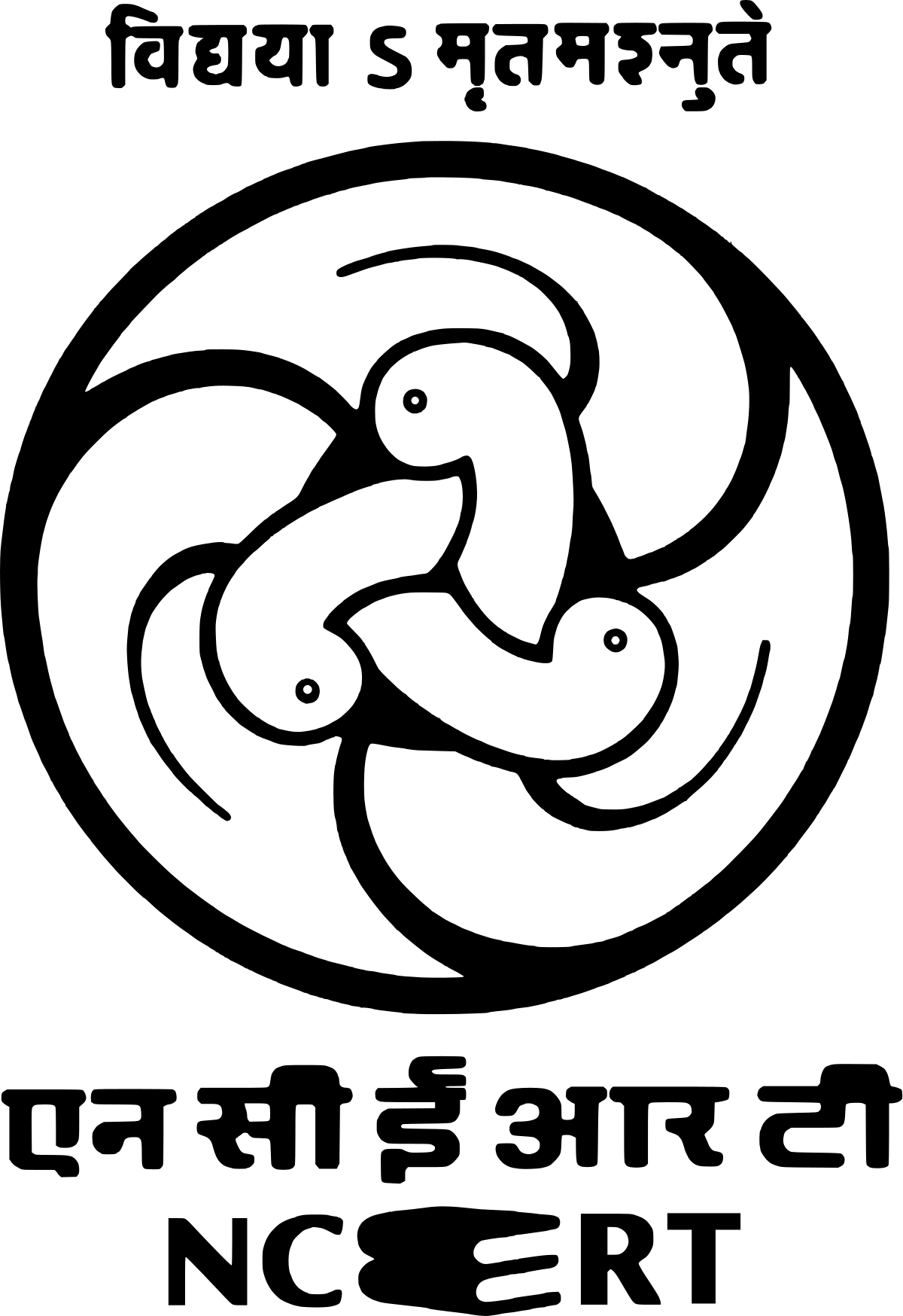 PSYCHOLOGICAL TRICKS
Psychological tricks are where attackers play with the minds of the user to trap them with lucrative offers. Once trapped, the attackers can exploit the victim by either stealing money or stealing sensitive personal information (name, Aadhaar details, bank account details etc.) or harm the victim in any other way. The entire basis of this kind of attack is to make the victim fall into their trap by sending fake e-mails, calls or SMSs.

Phishing is the act of sending fraudulent e-mail that appears to be from a legitimate source, for example, a bank, a recruiter or a credit card company etc. This is done in an attempt to gain sensitive personal information, bank account details etc. from the victim.
Vishing is similar to phishing. But, instead of e-mail, in this type of crime, the fraudster uses telephone to obtain sensitive personal and financial information.
Smishing is the SMS equivalent of phishing. It uses SMS to send fraudulent text messages. The SMS asks the recipient to visit a website/weblink or call a phone number. The victim is then tricked into providing sensitive personal information, debit/credit card details or passwords etc.
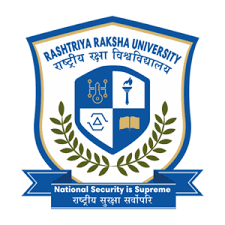 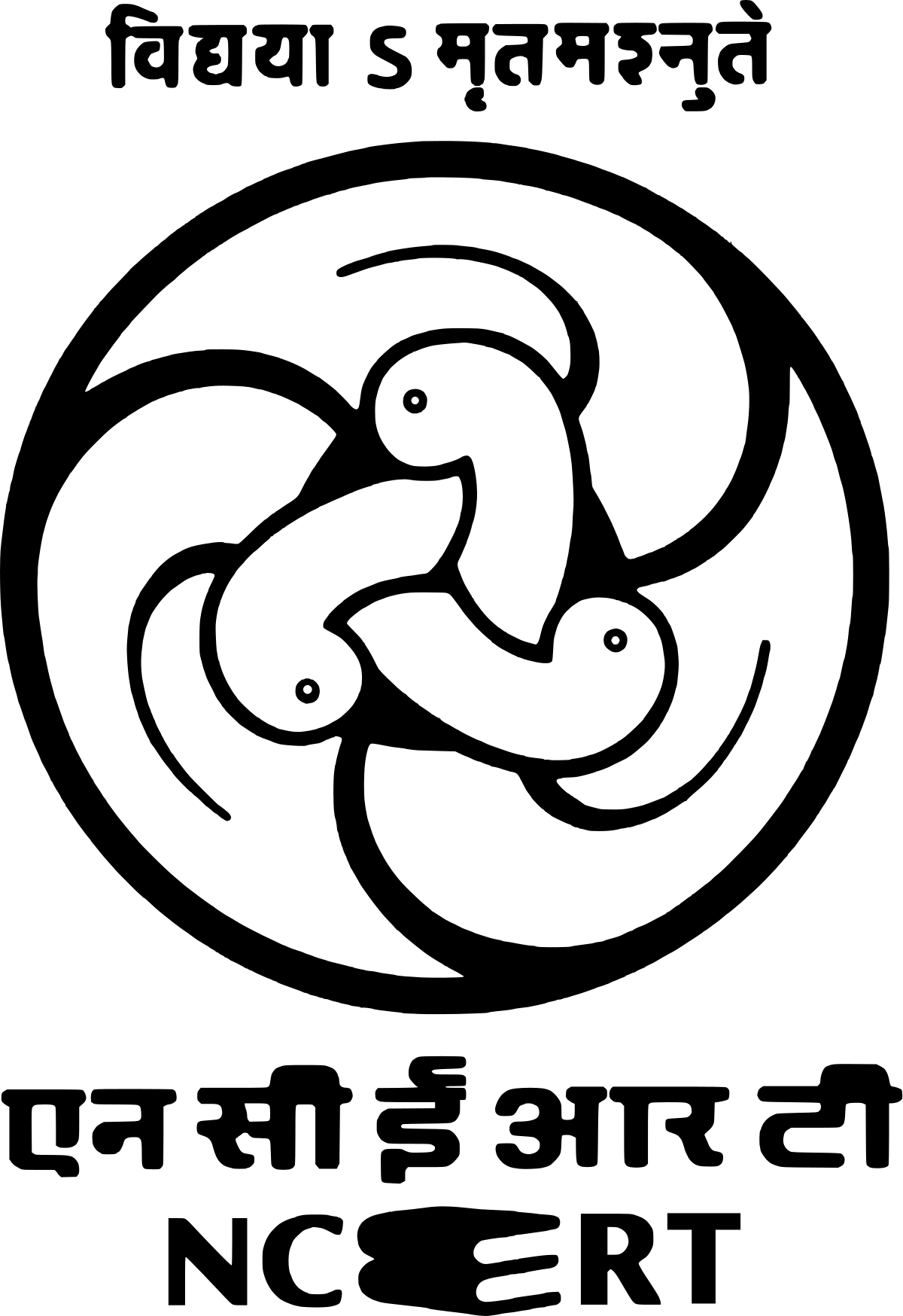 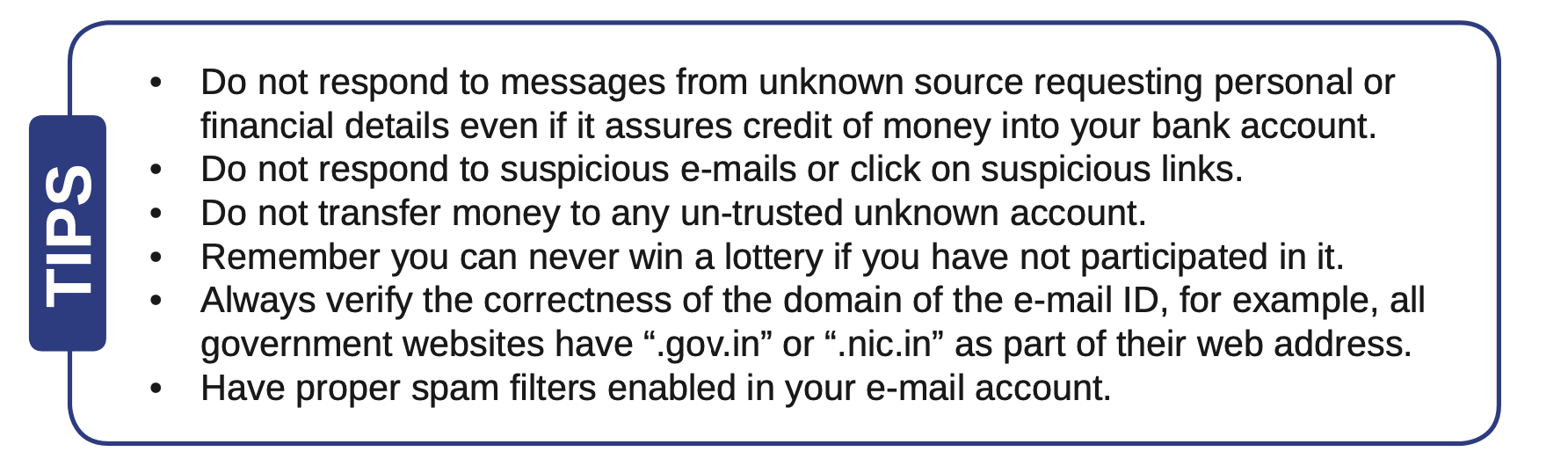 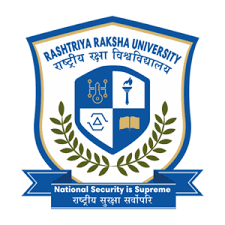 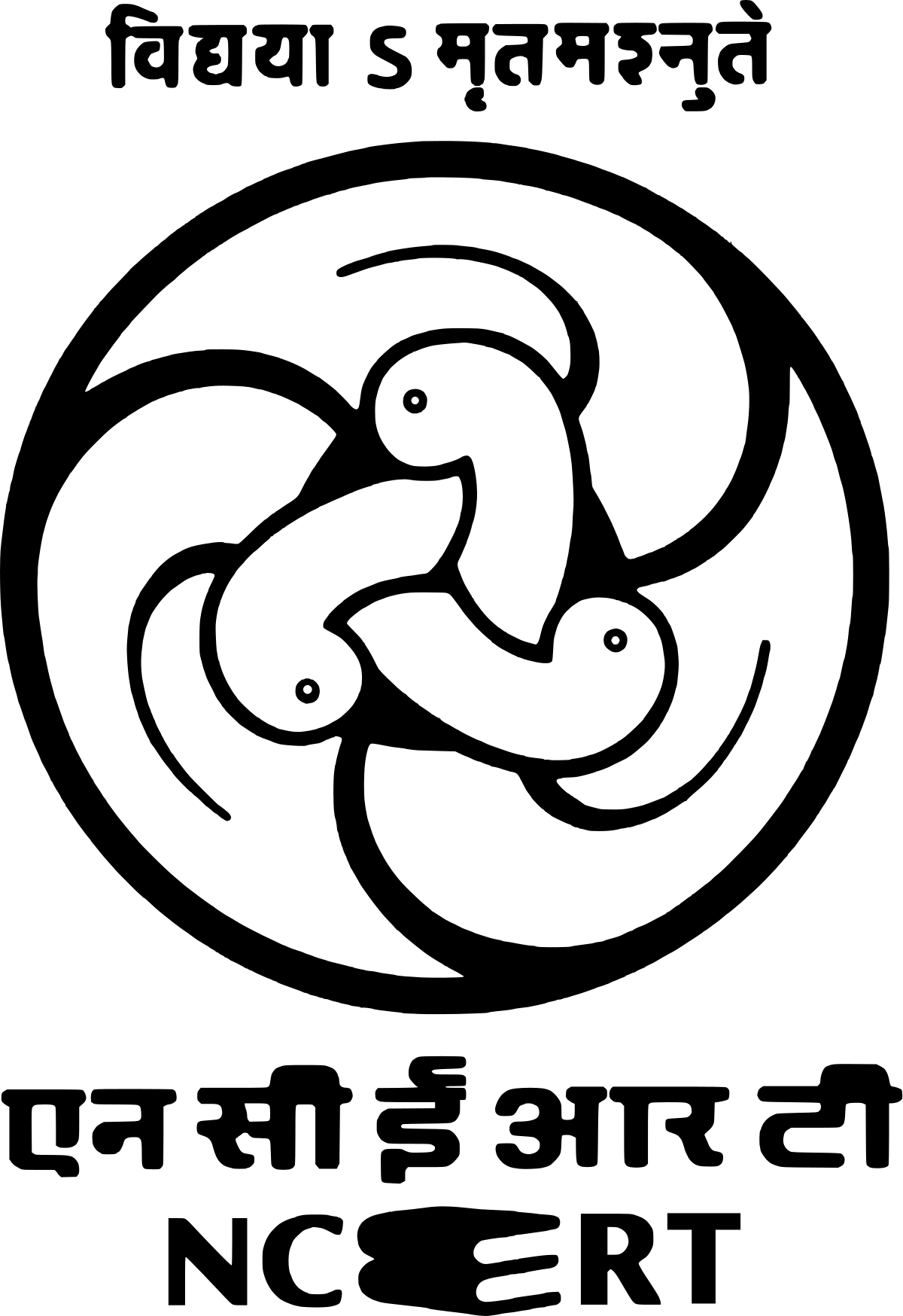 SOCIAL MEDIA FRAUDS
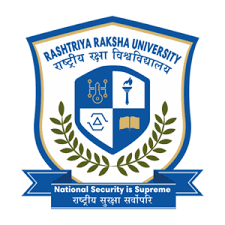 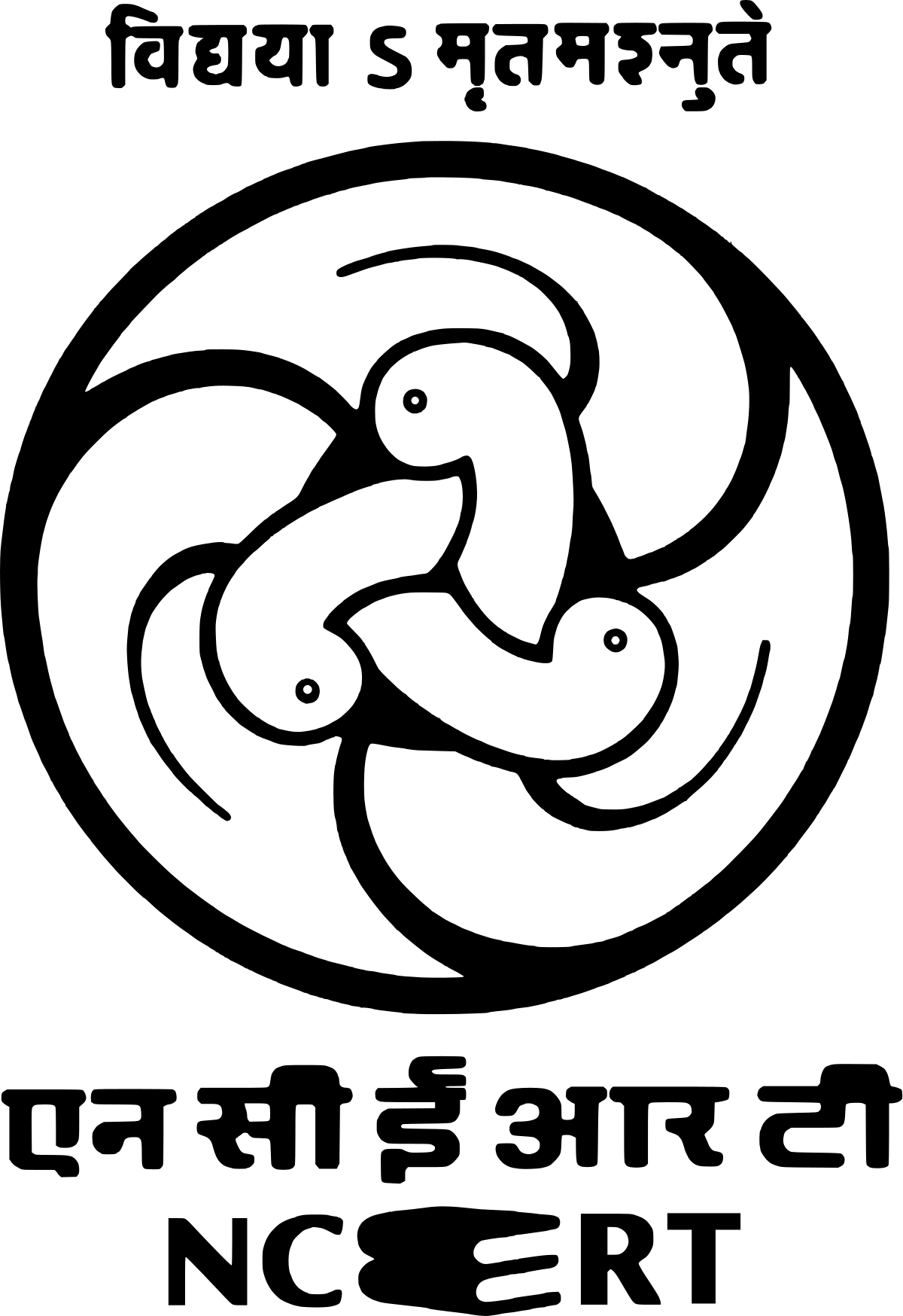 SOCIAL MEDIA FRAUDS
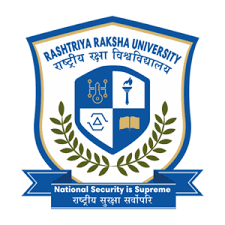 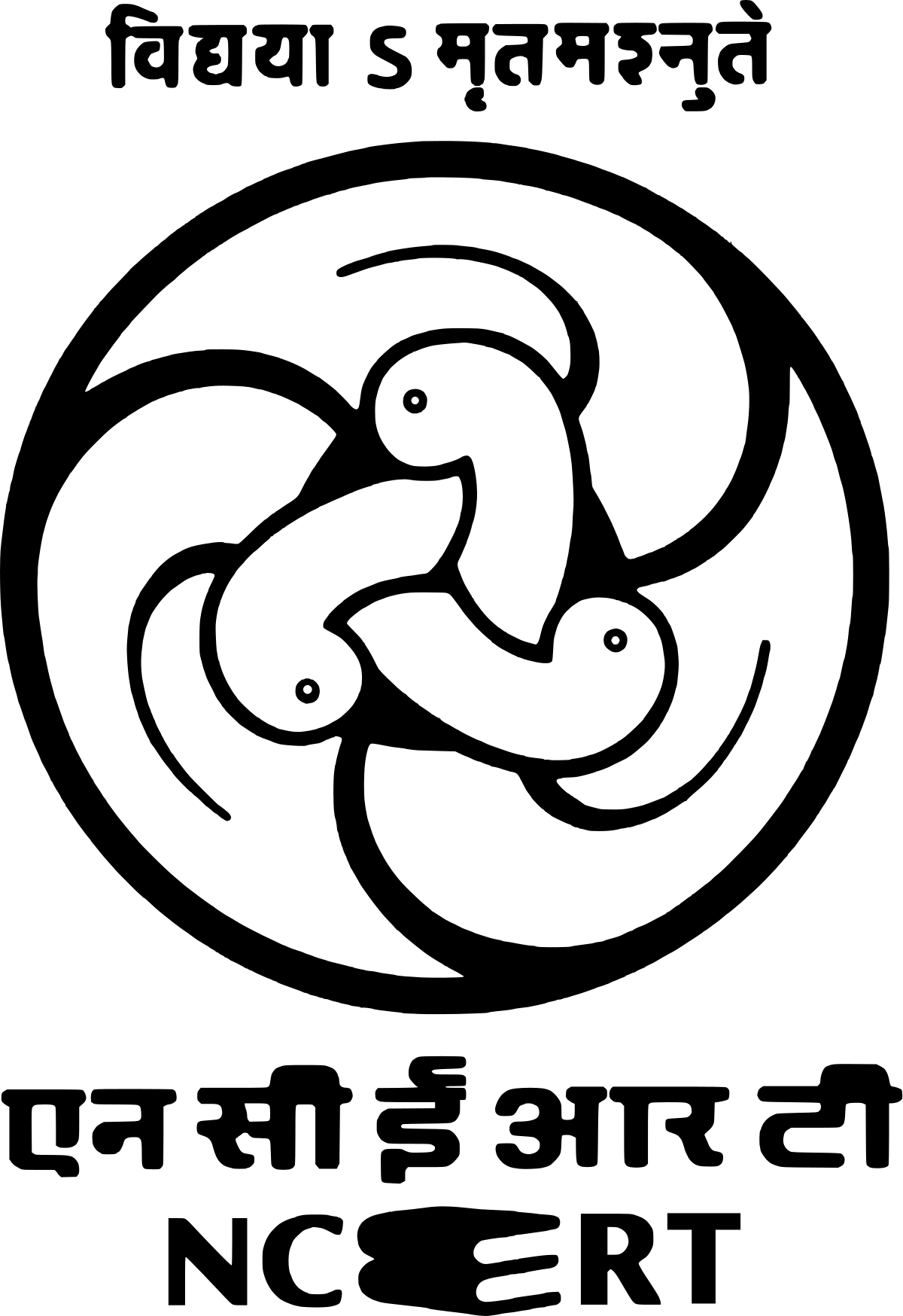 SOCIAL MEDIA FRAUDS
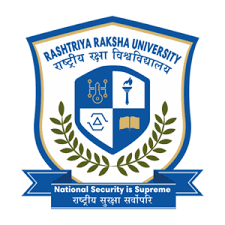 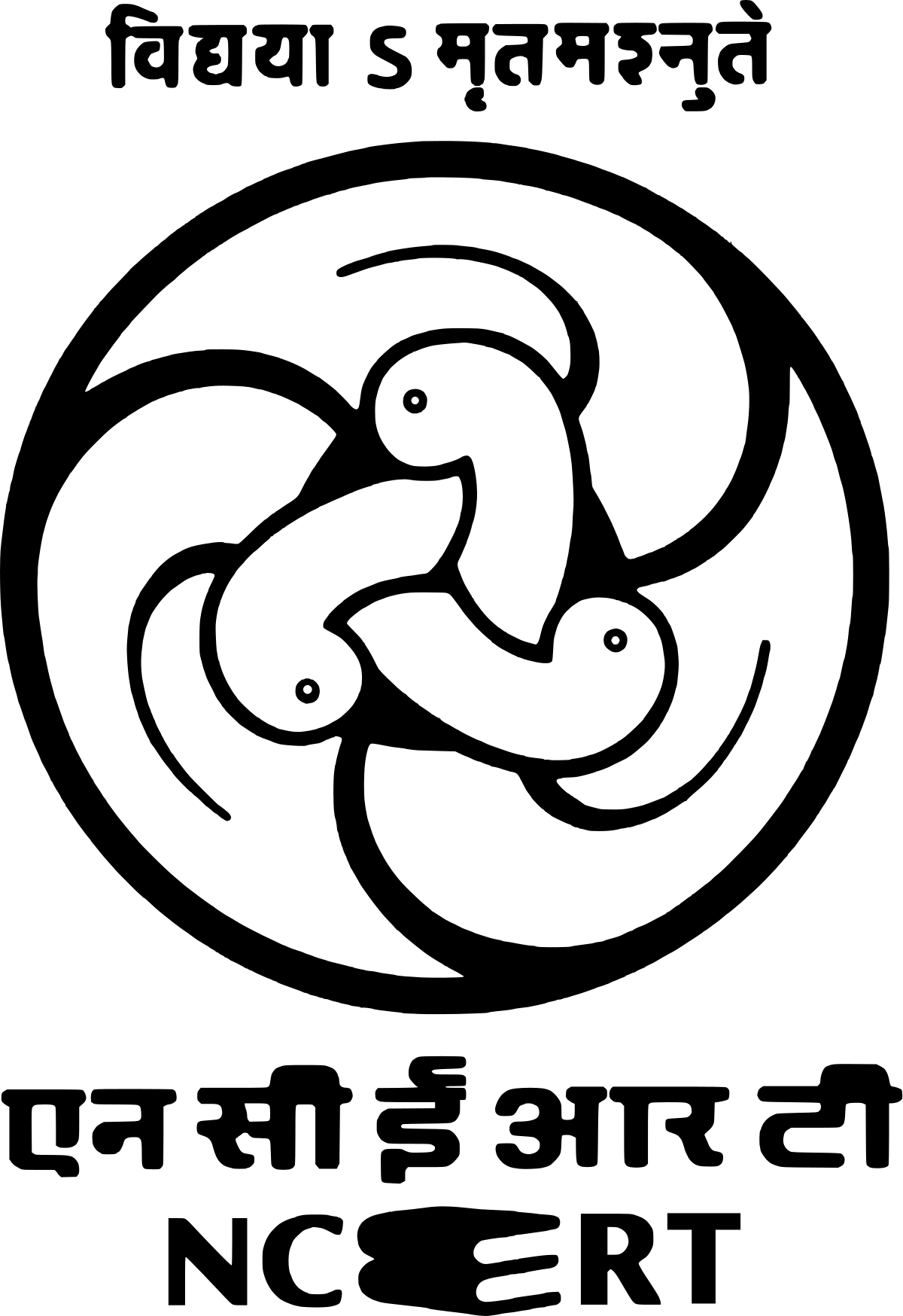 Cyber Bullying Story
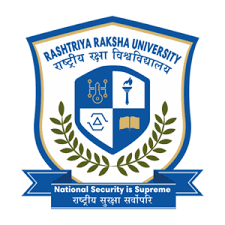 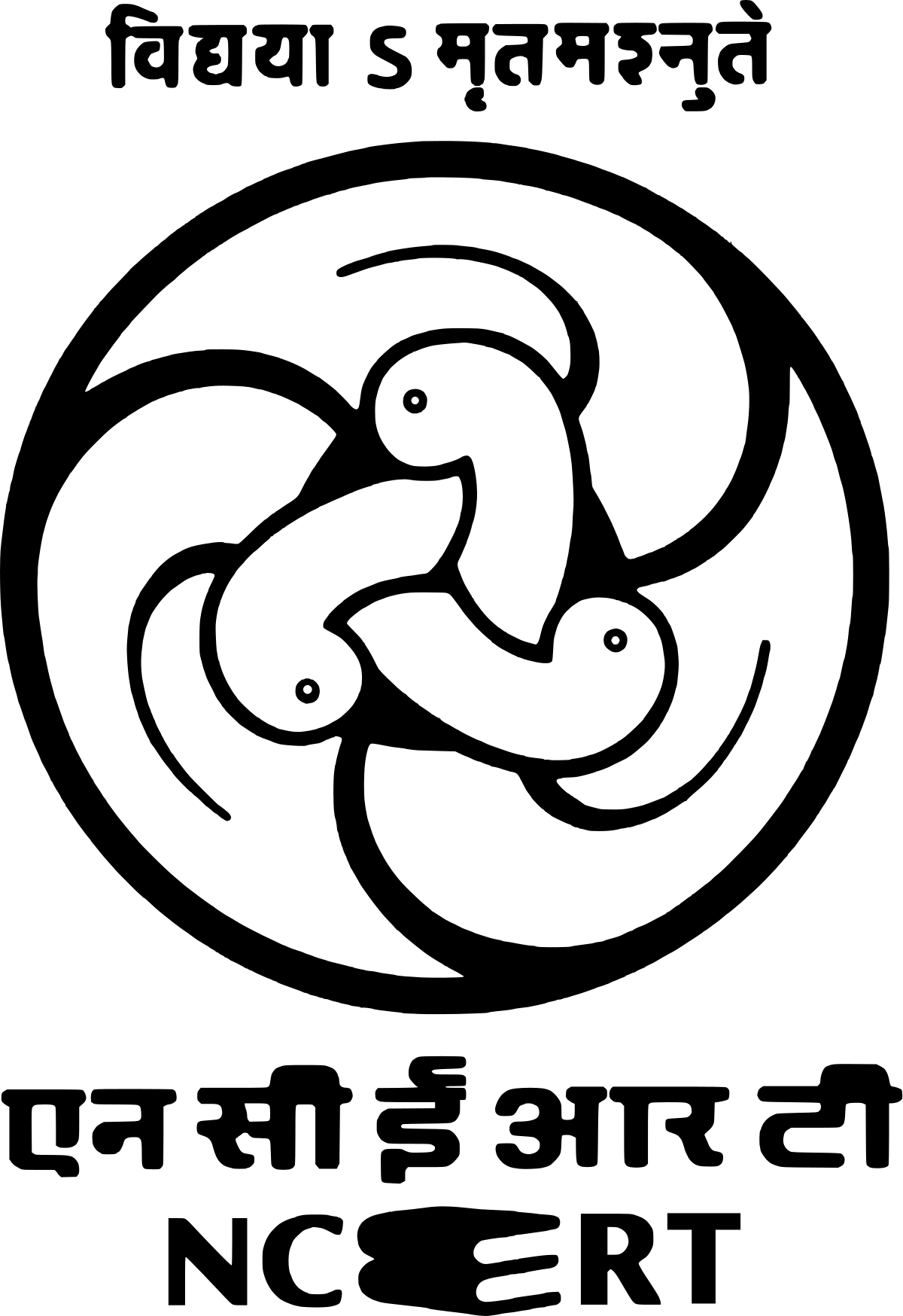 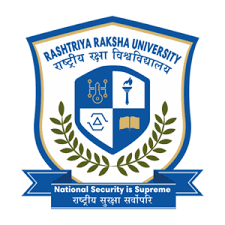 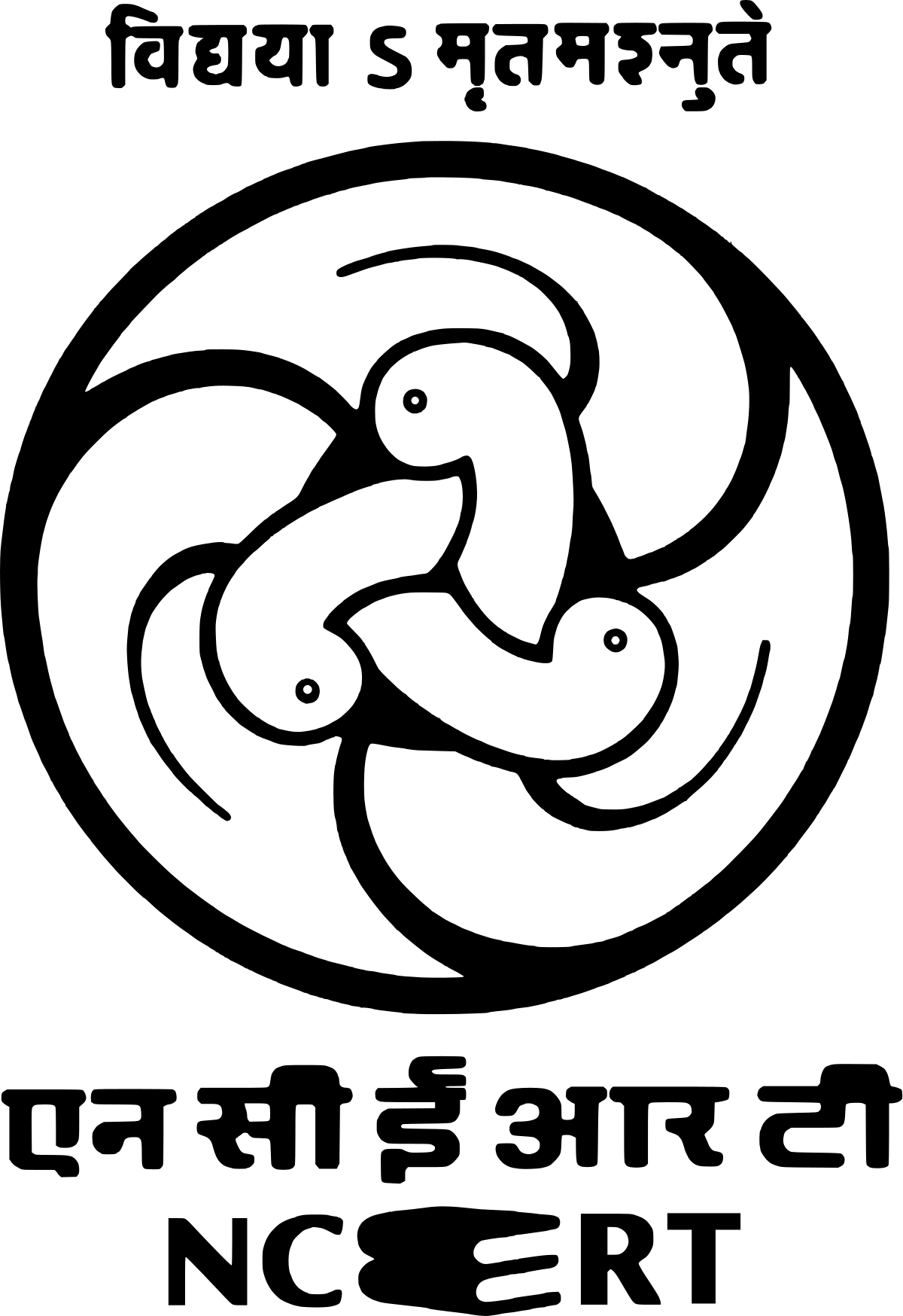 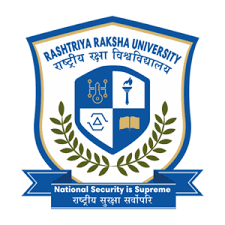 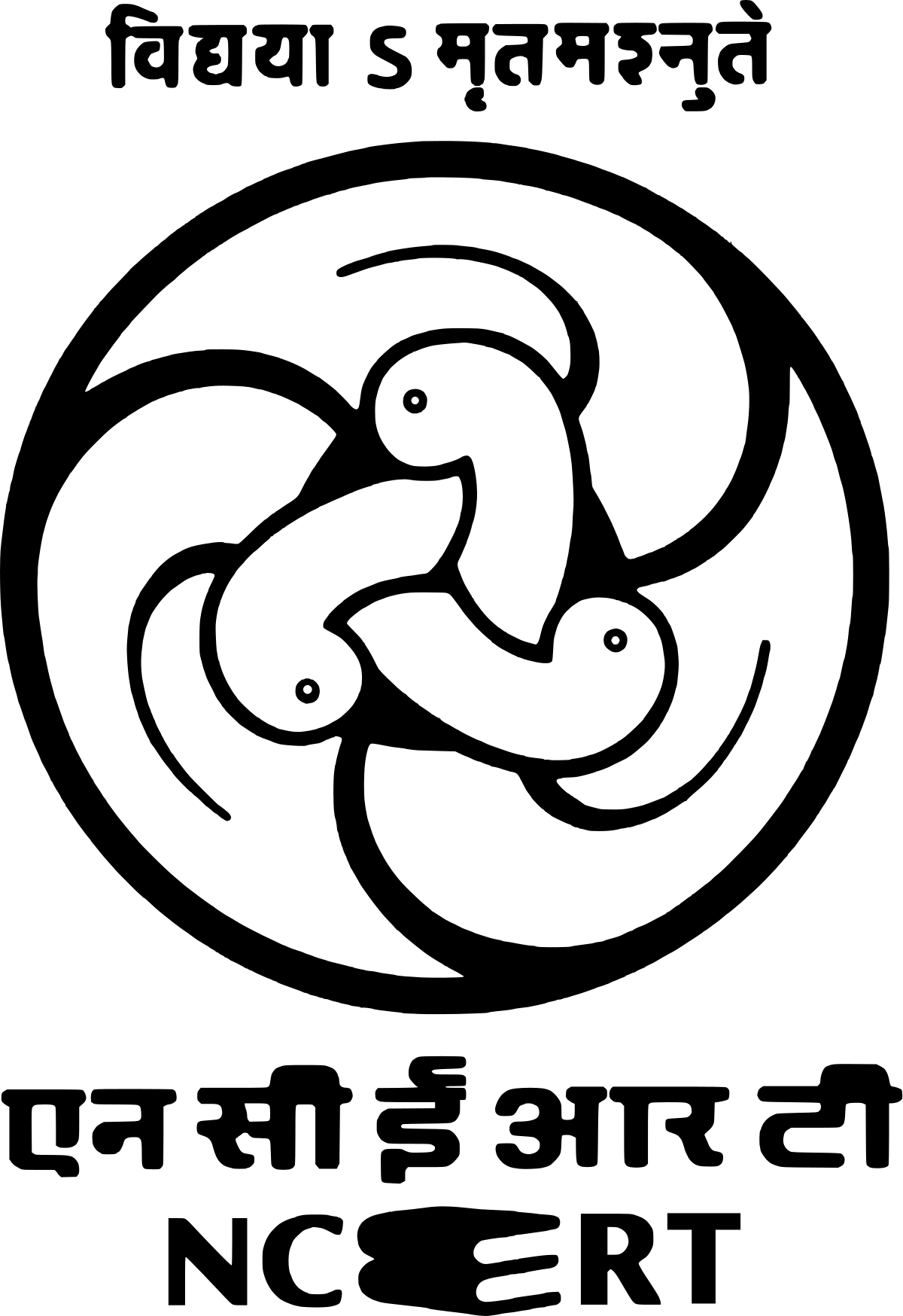 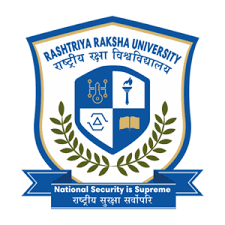 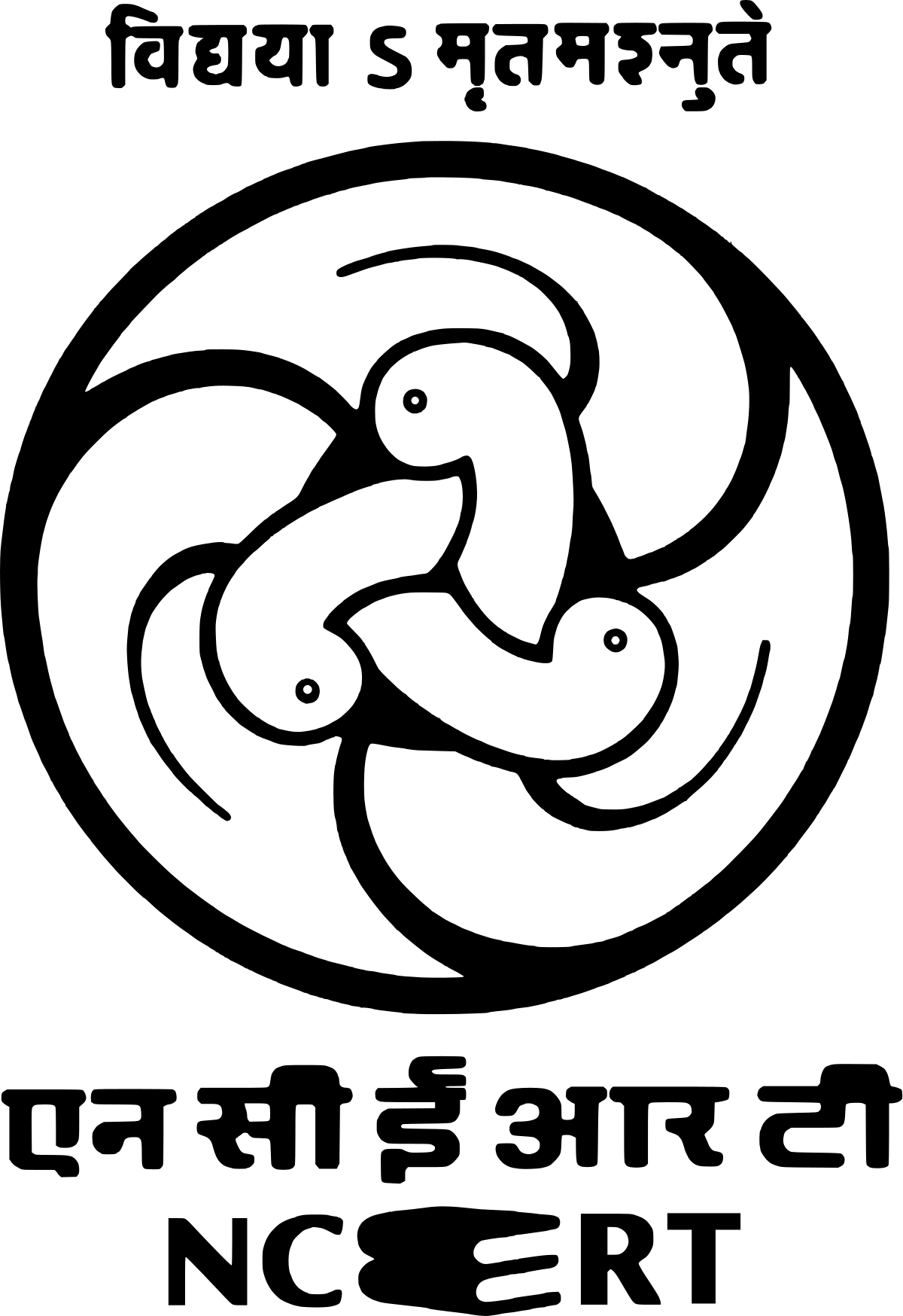 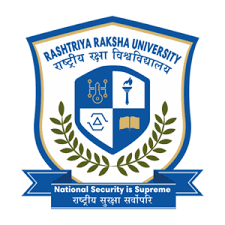 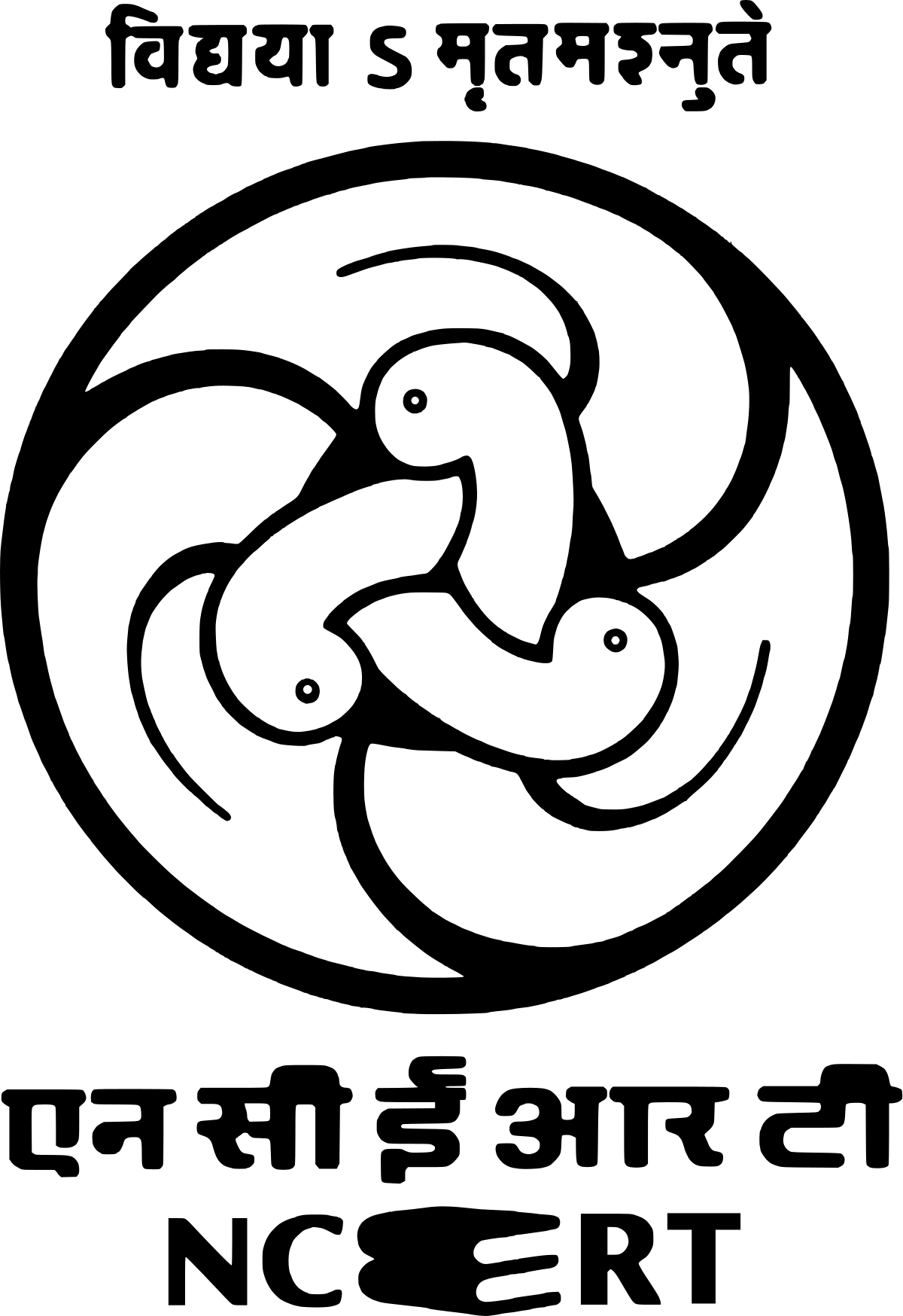 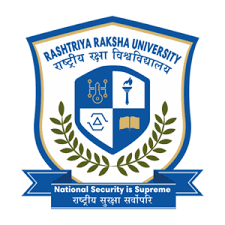 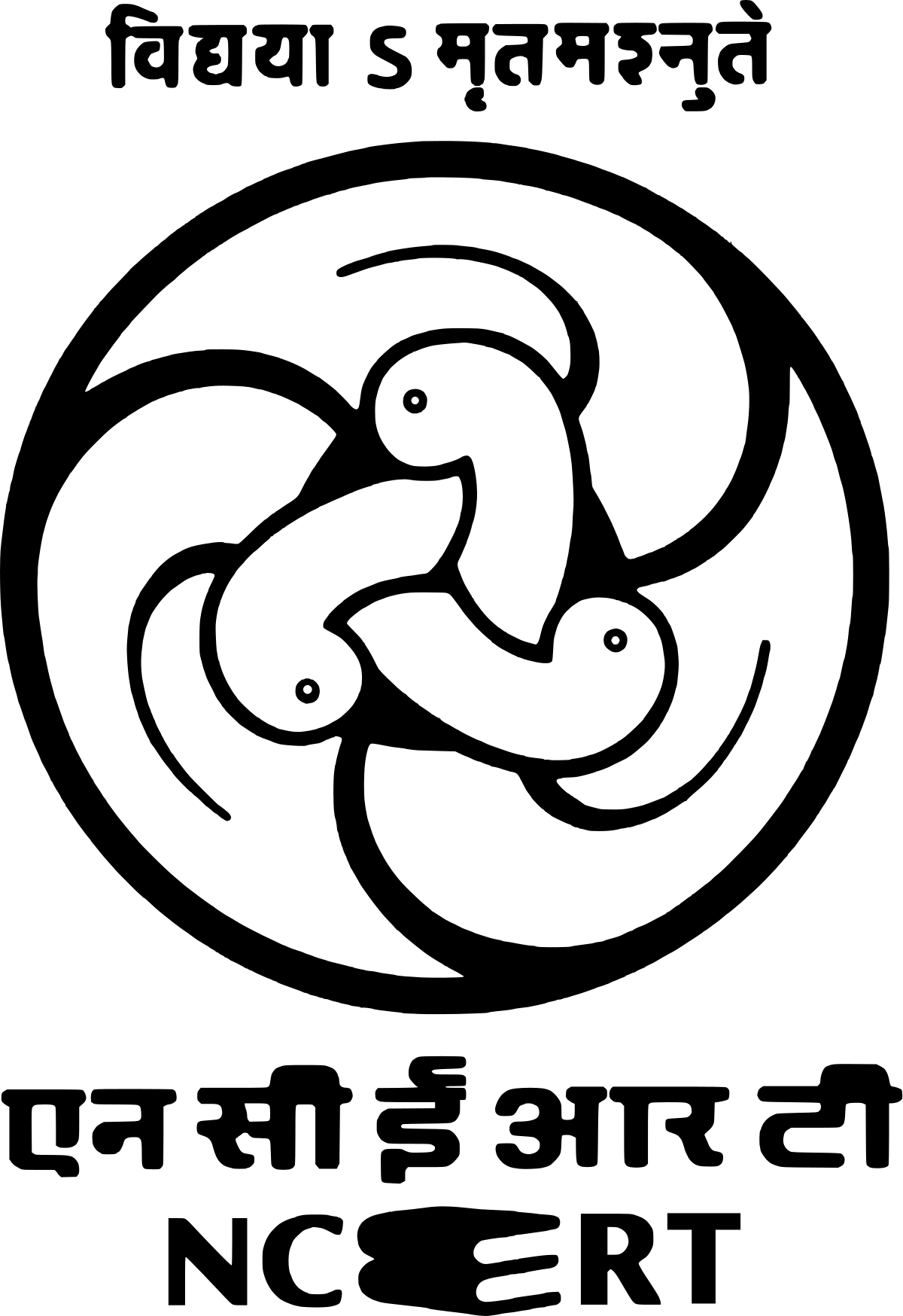 MOBILE APPLICATION FRAUDS
Mobile applications are widely used not only for entertainment but also for ease and convenience to perform day-to-day tasks such as bill payments, bank accounts management, service delivery etc. As a result, these applications are more prone to cyber-attacks. Users need to be aware of such attacks on commonly used mobile applications such as digital payment applications and gaming applications.
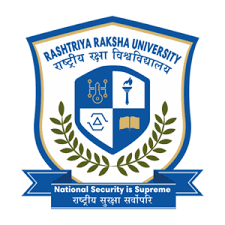 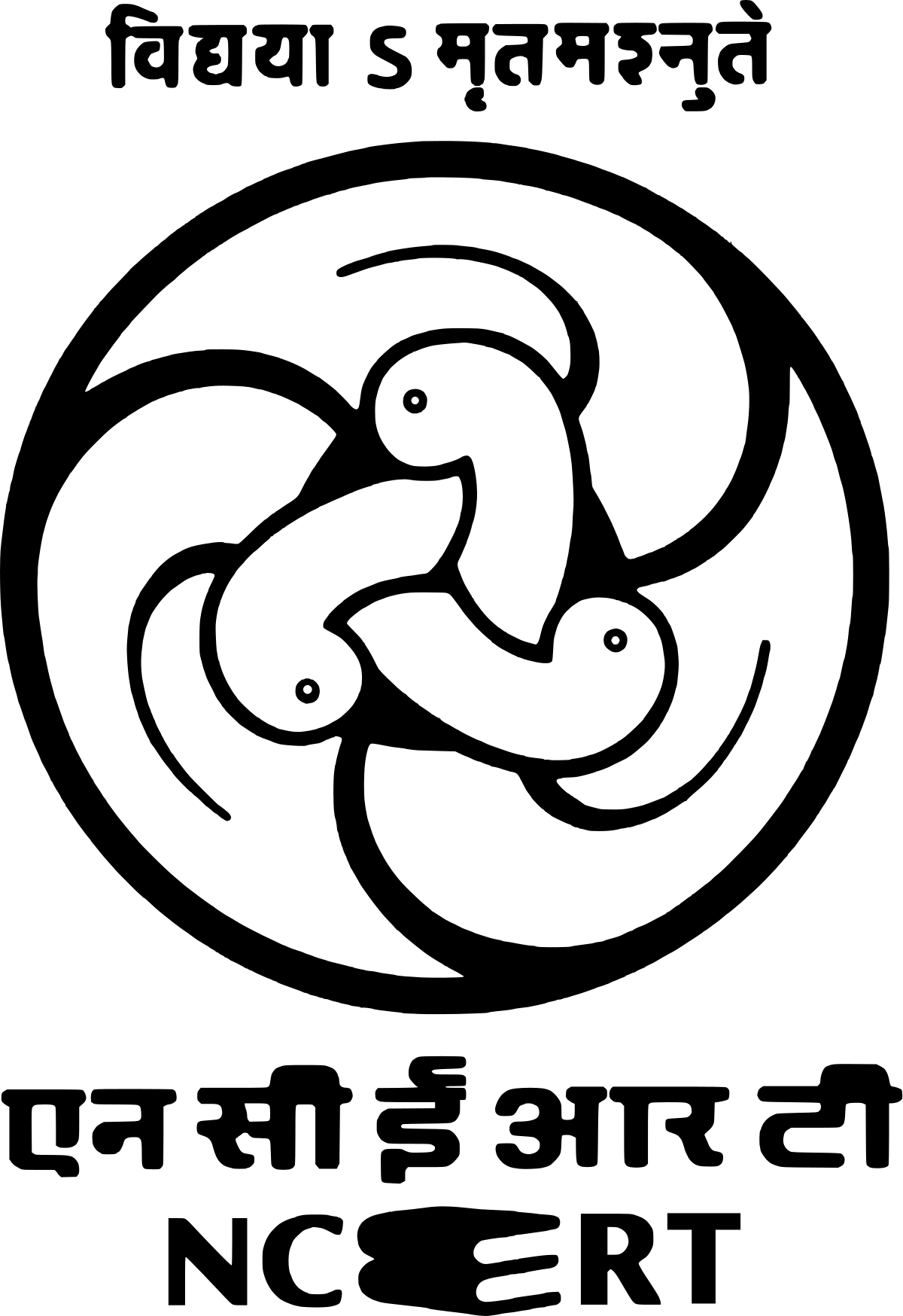 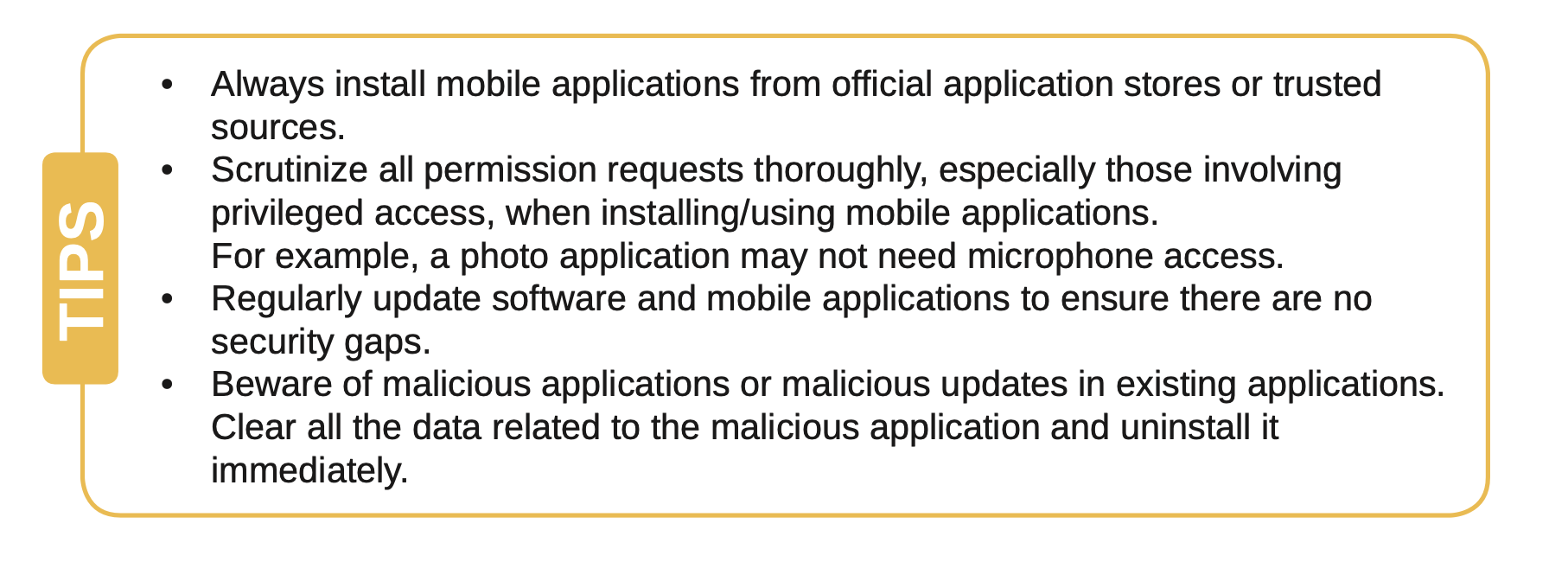 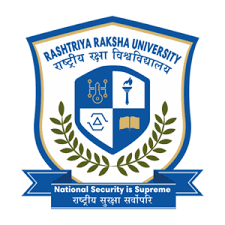 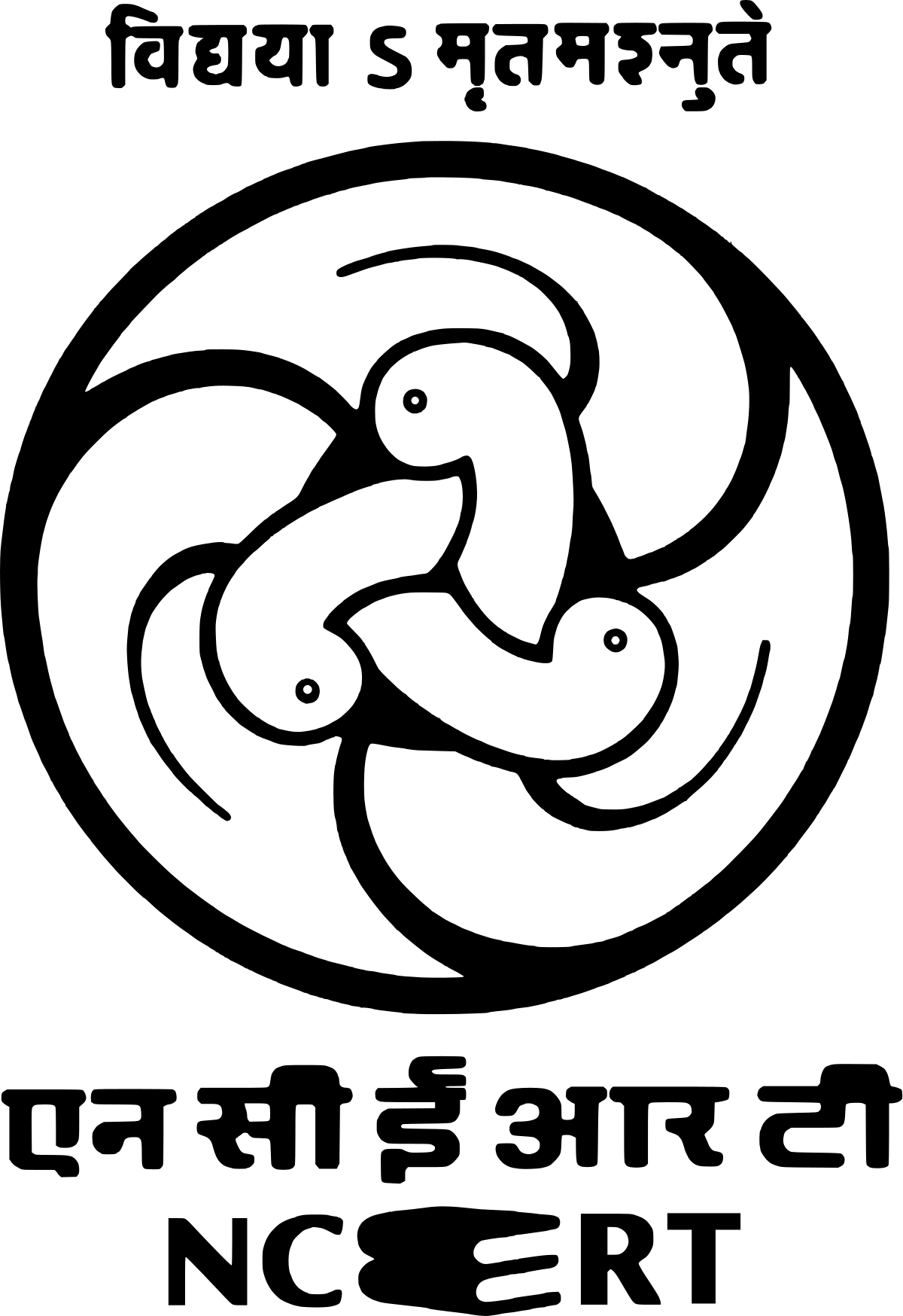 ONLINE BANKING FRAUDS
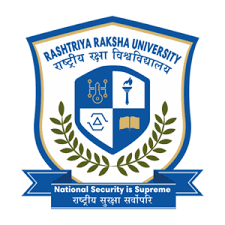 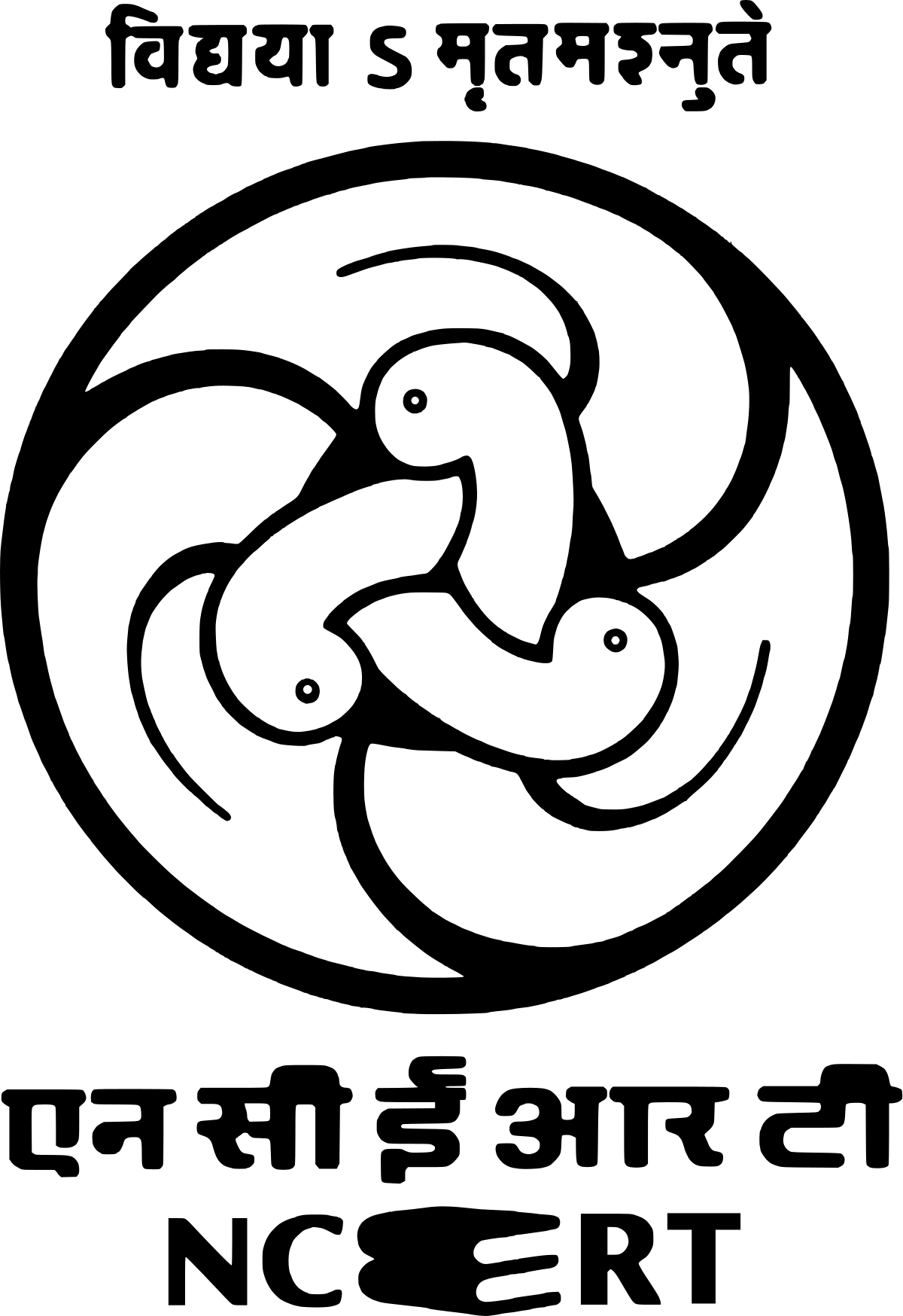 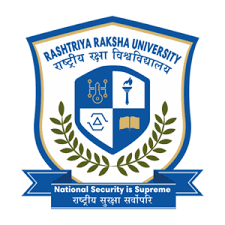 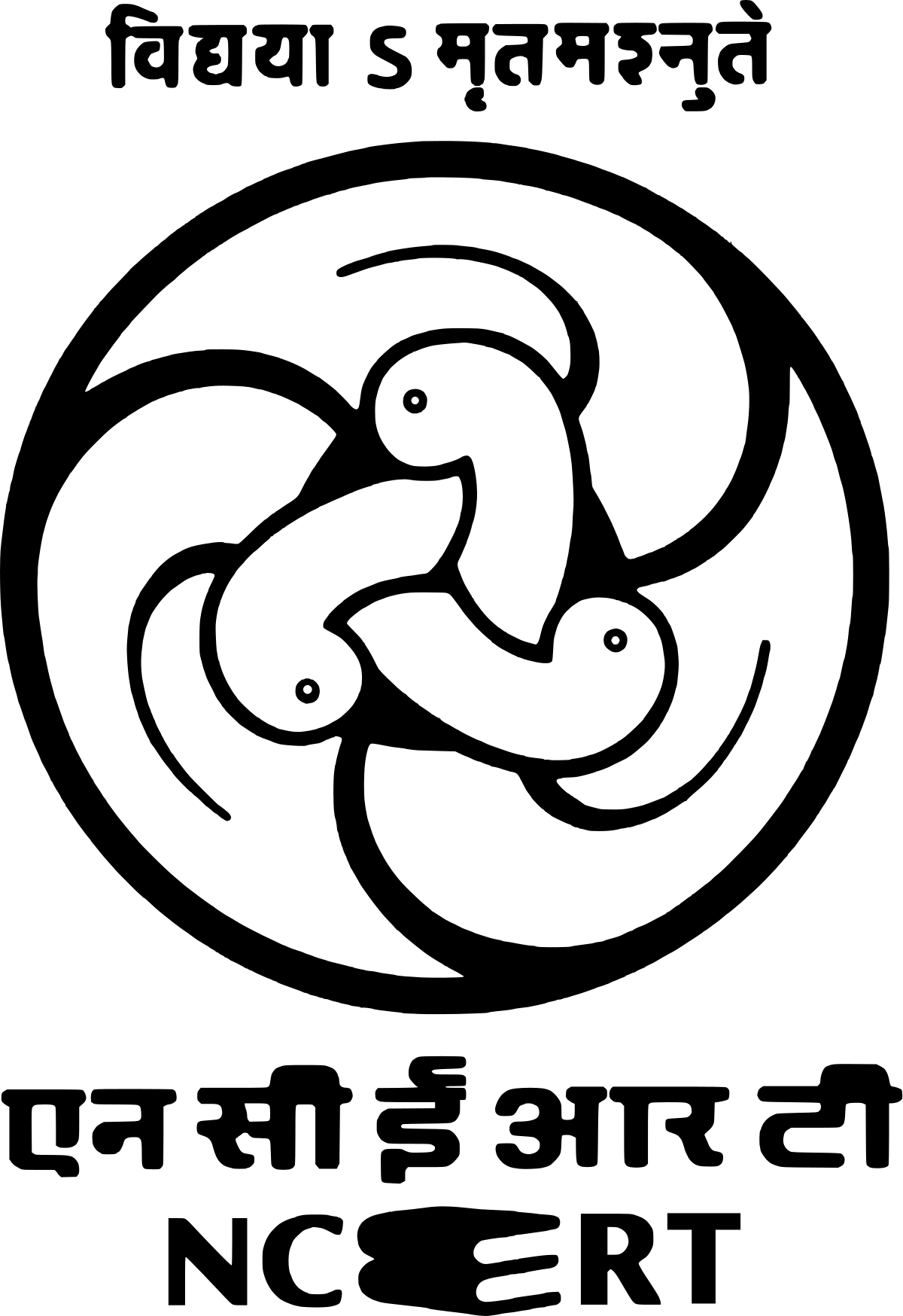 VIRUS ATTACK ON PERSONAL COMPUTER
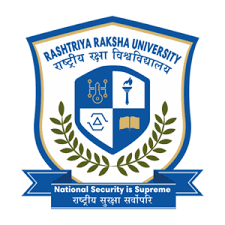 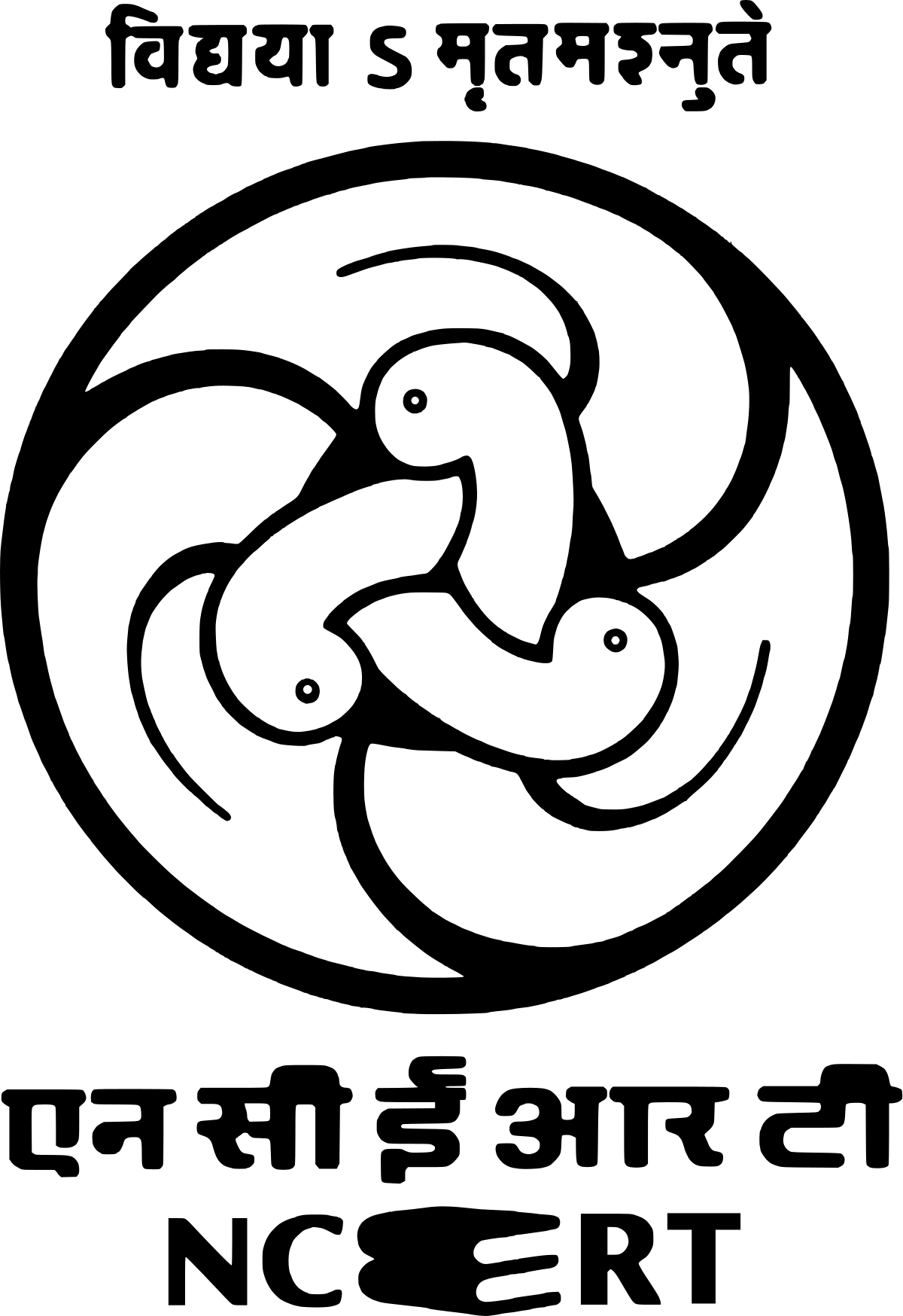 Virus Attack Story
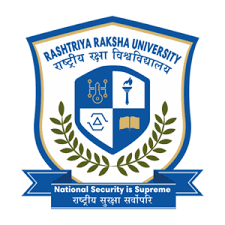 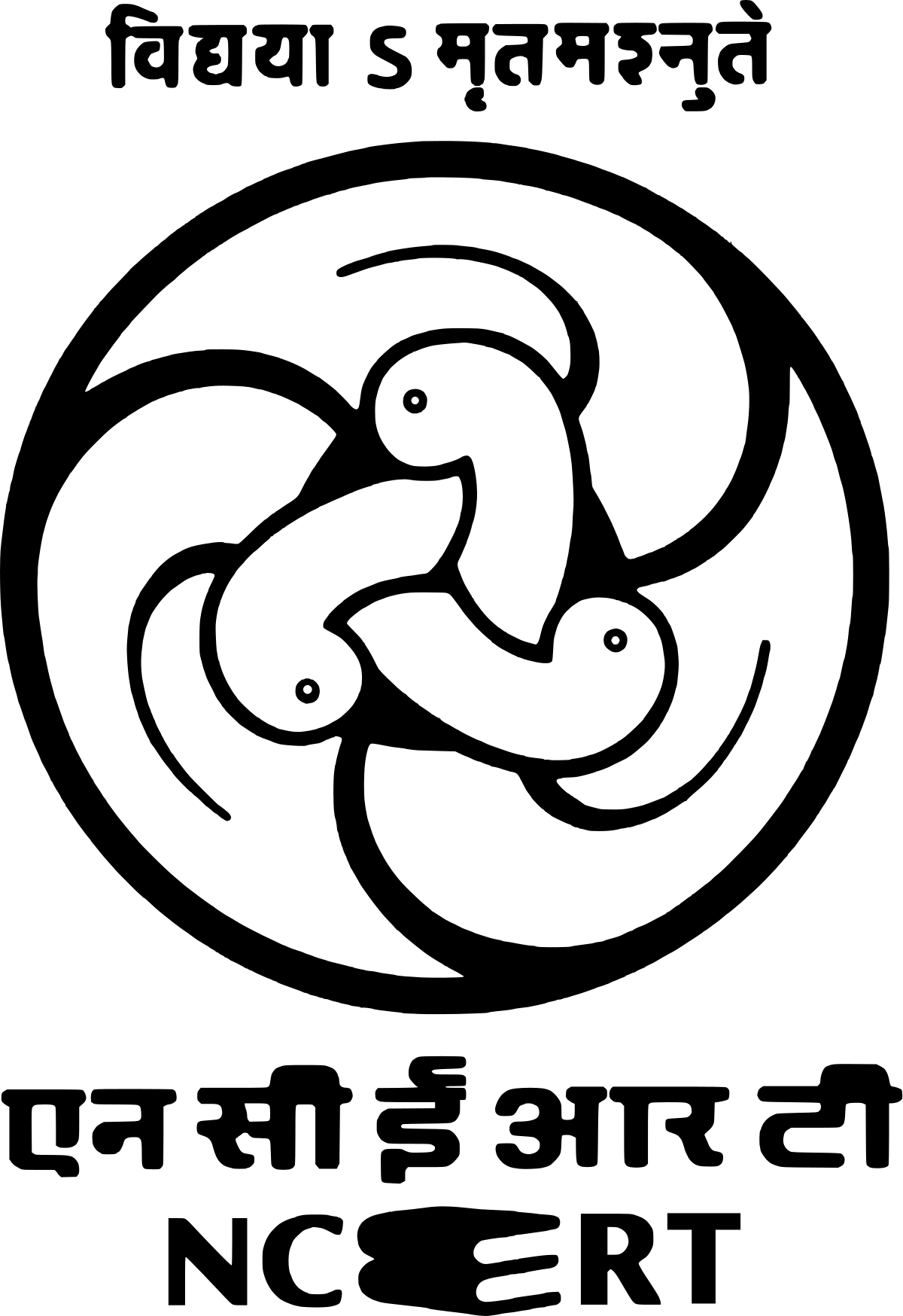 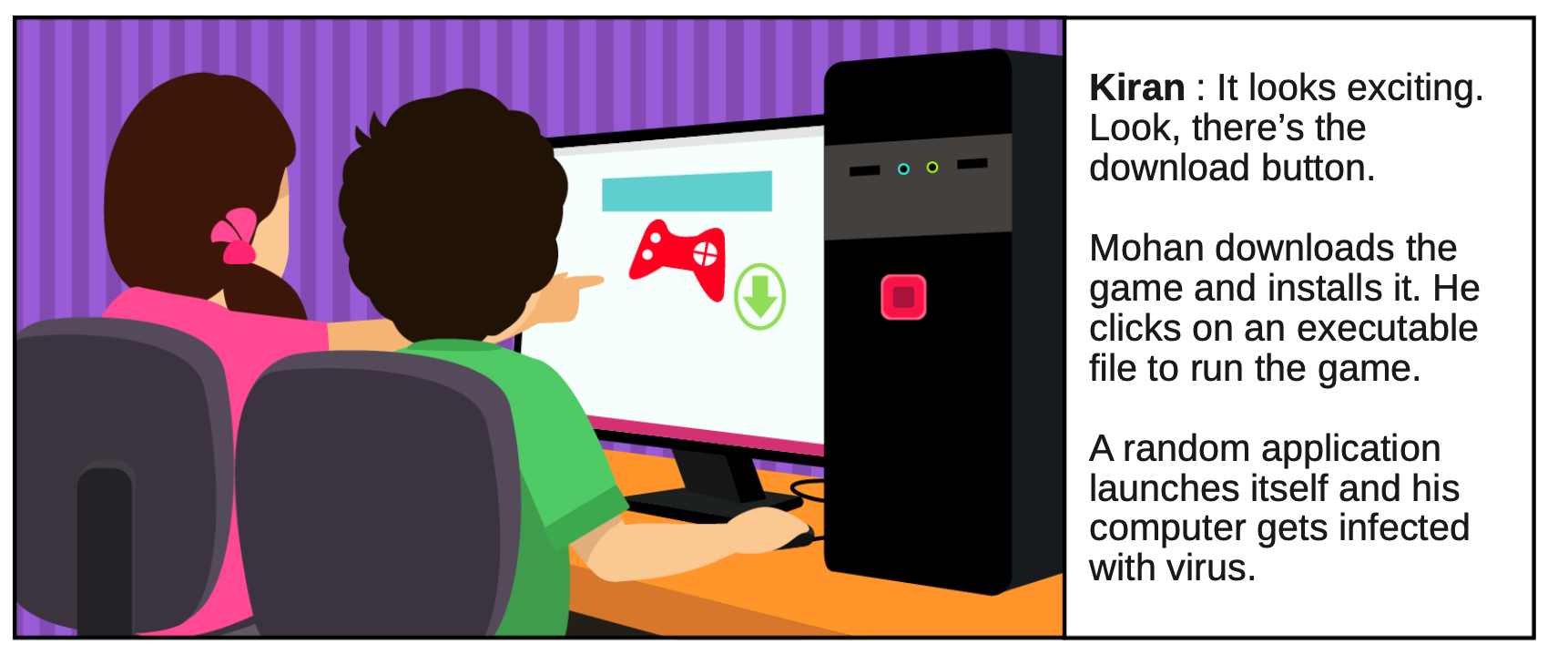 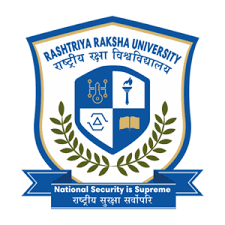 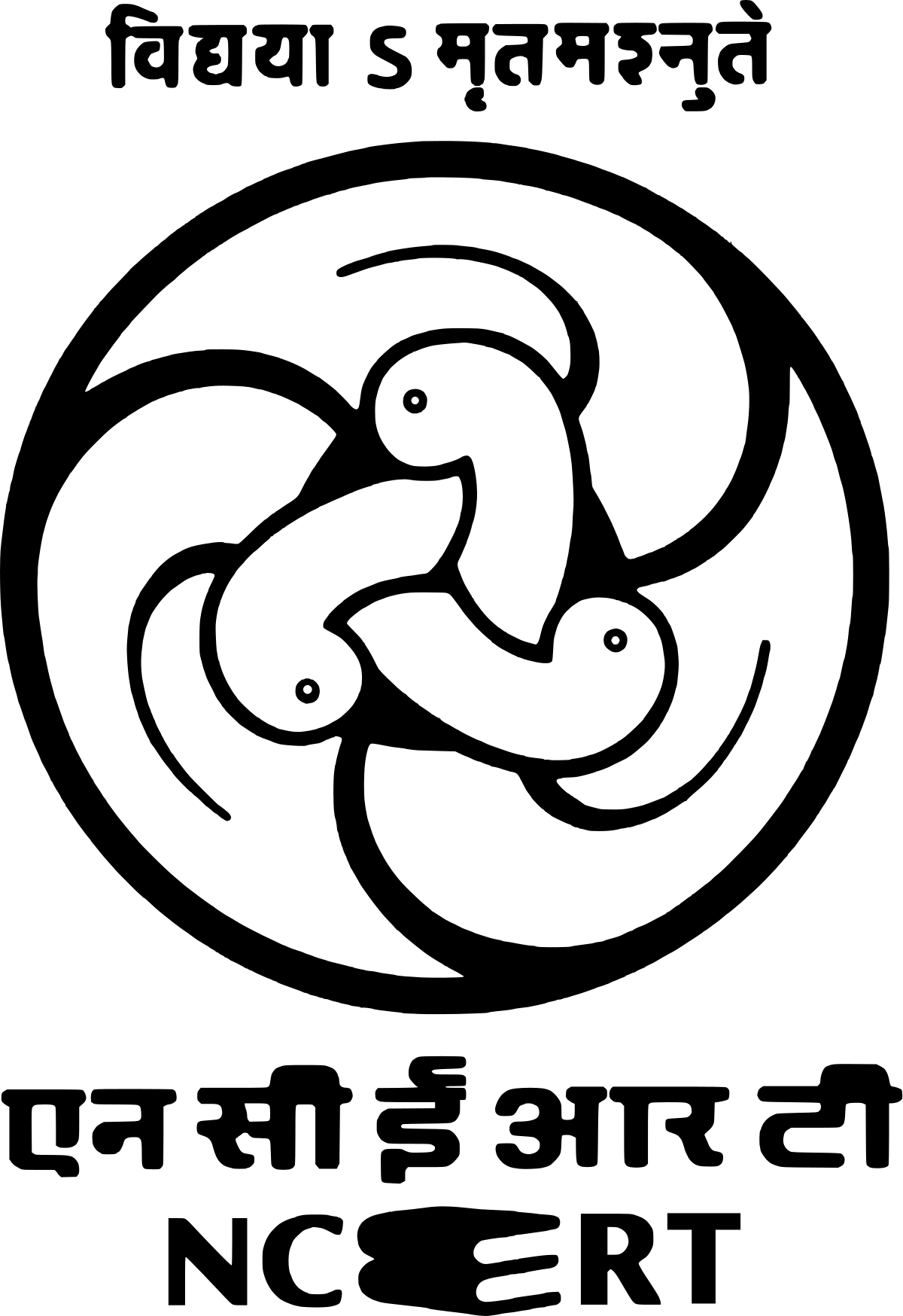 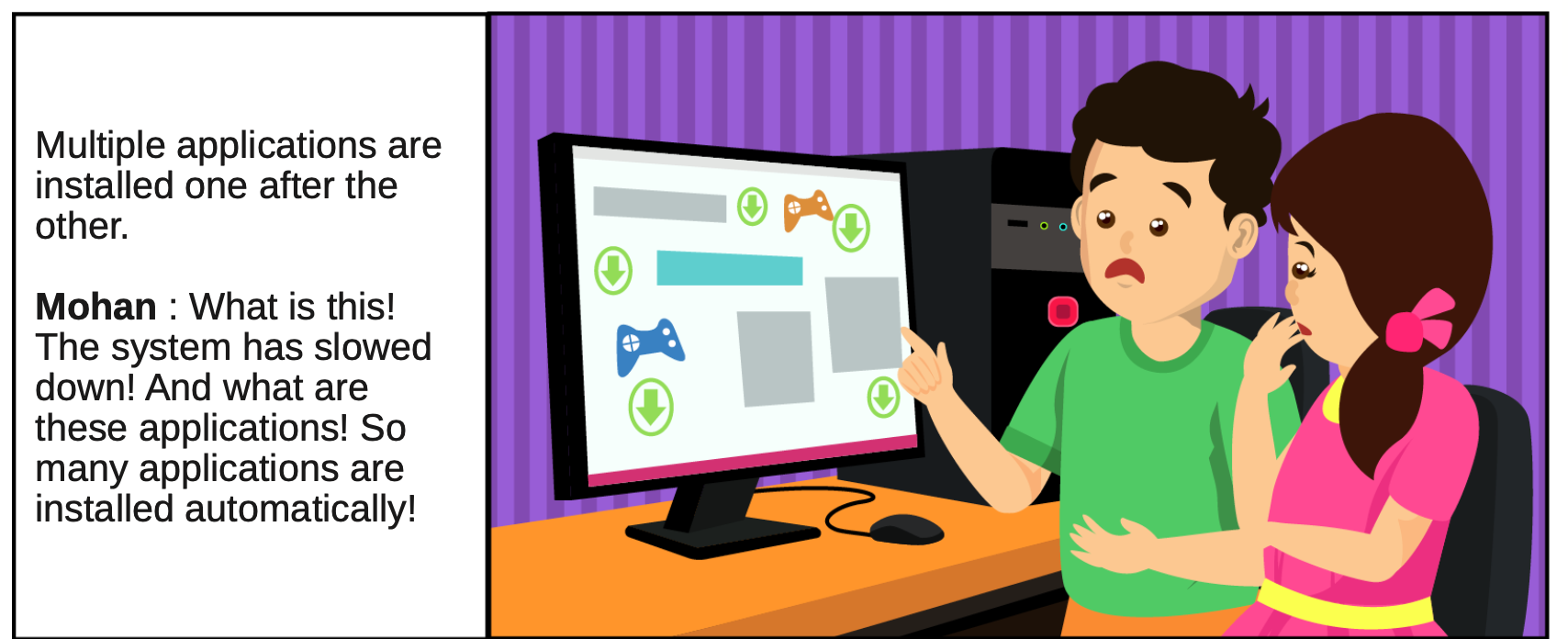 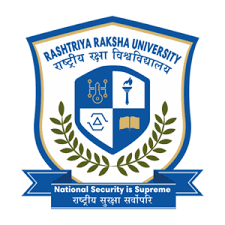 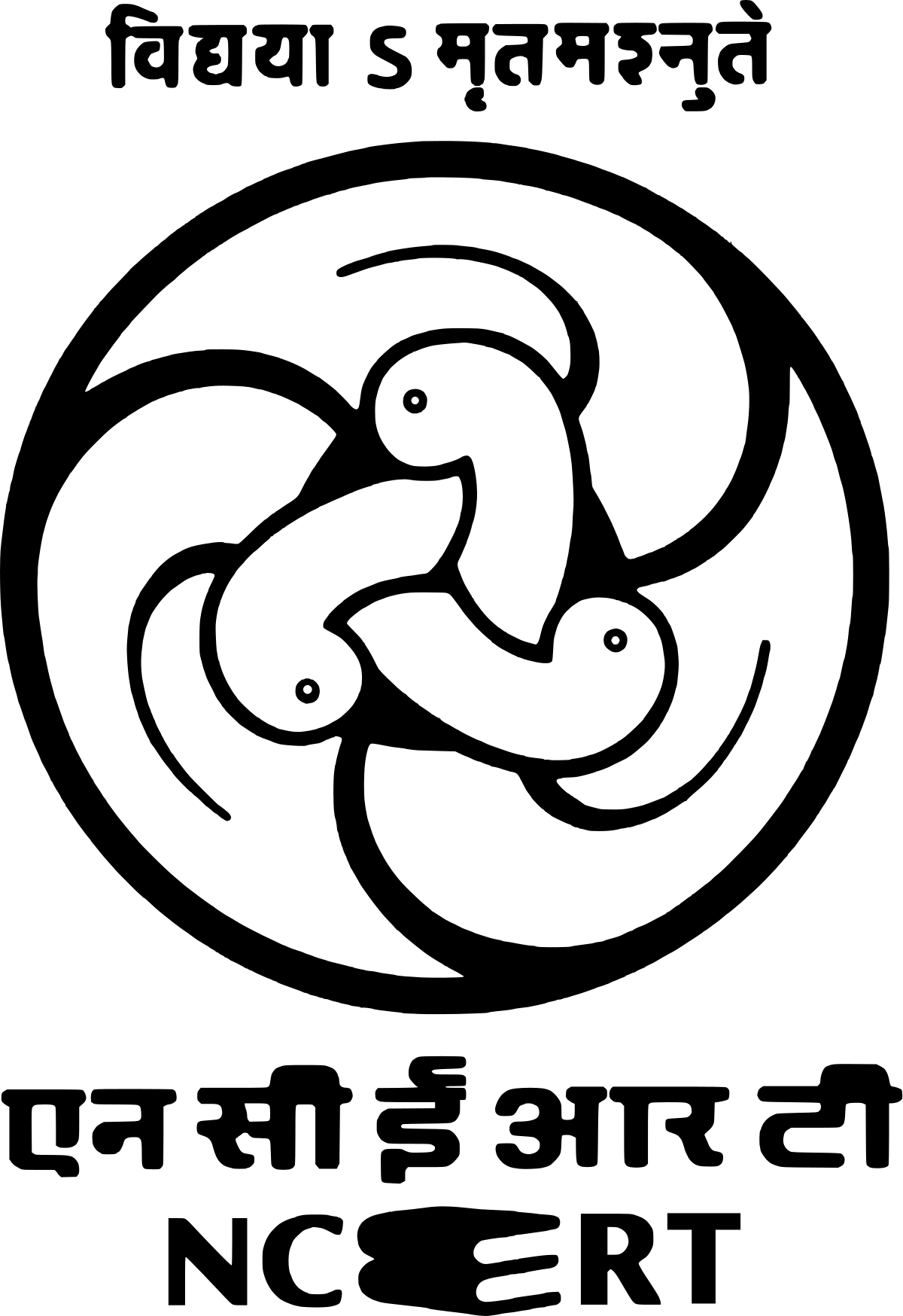 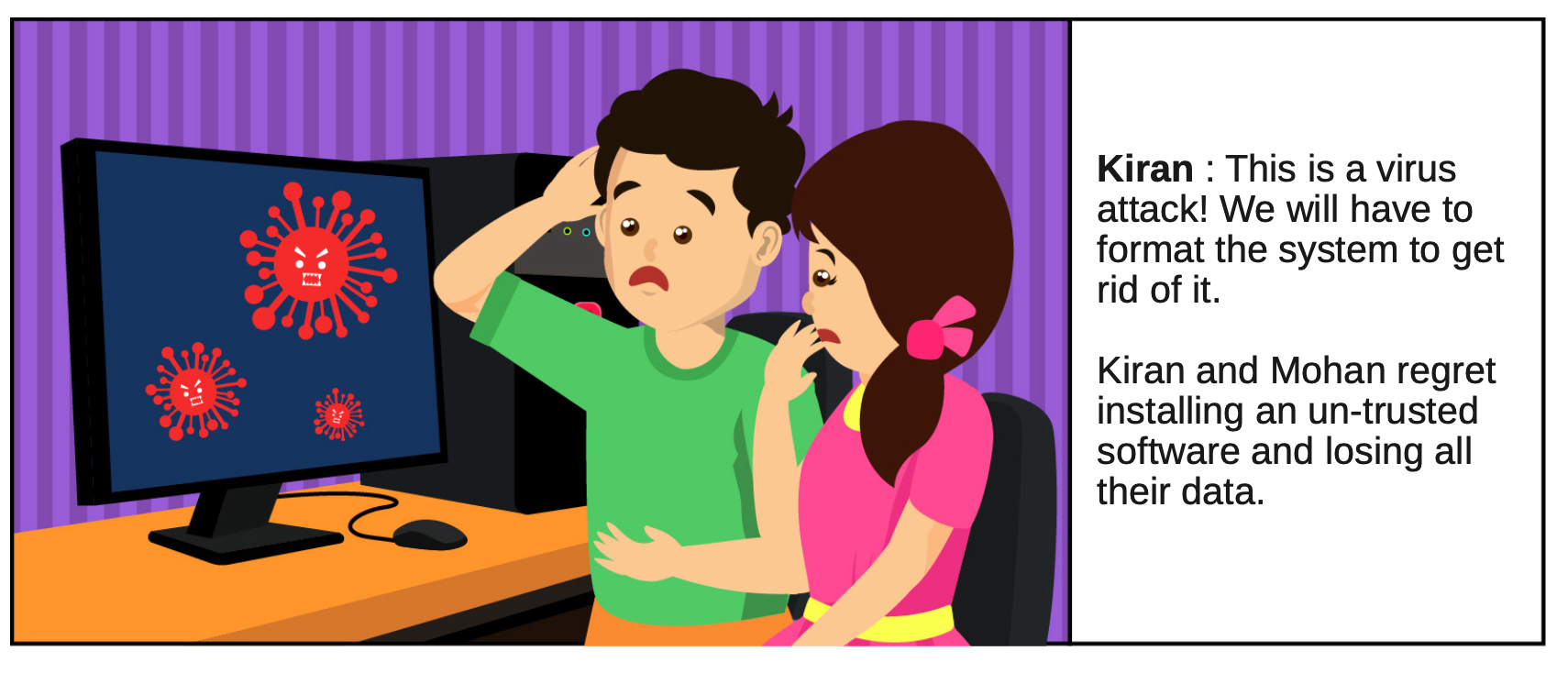 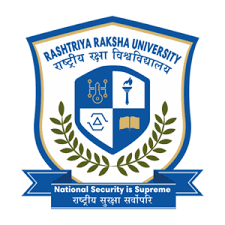 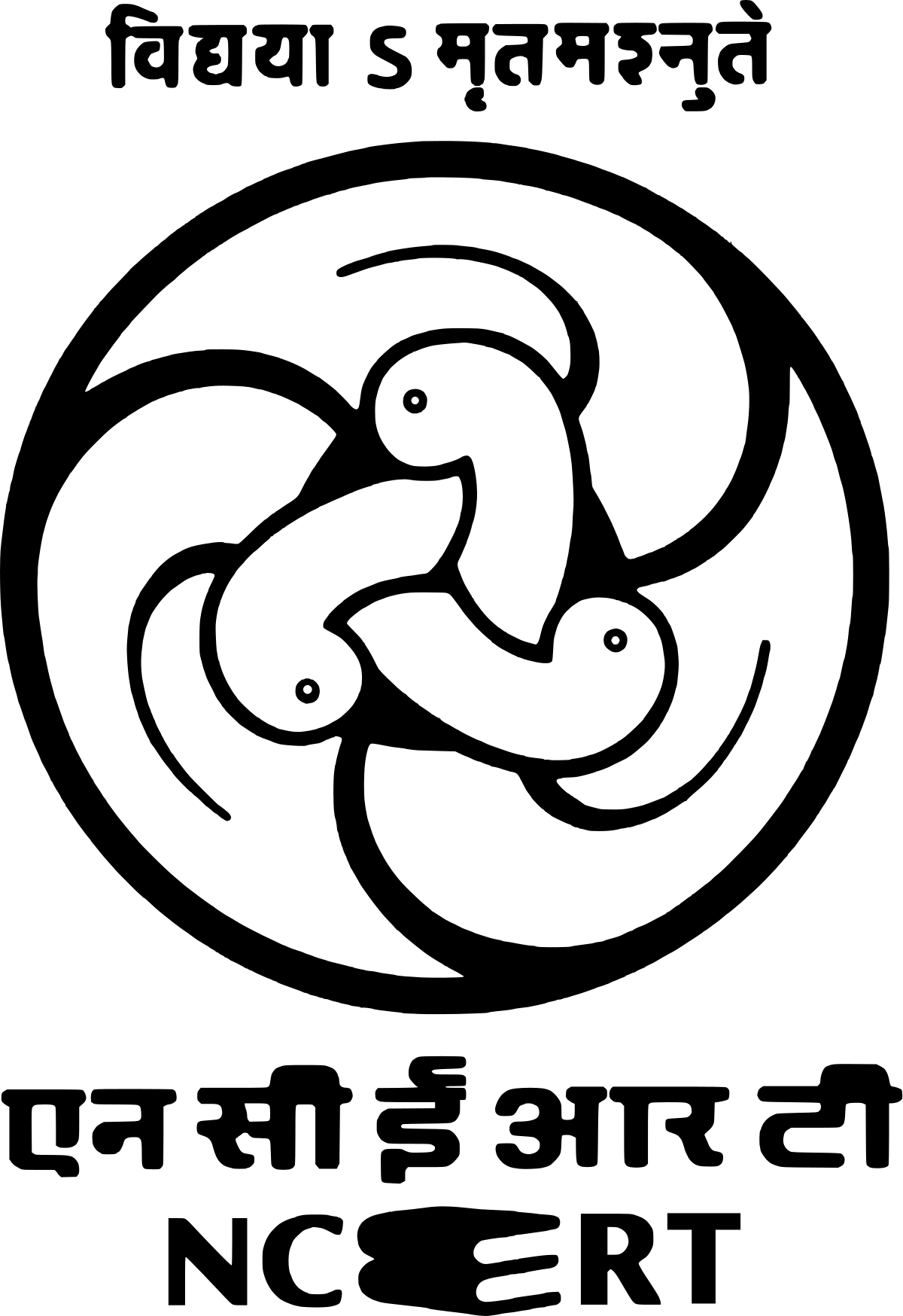 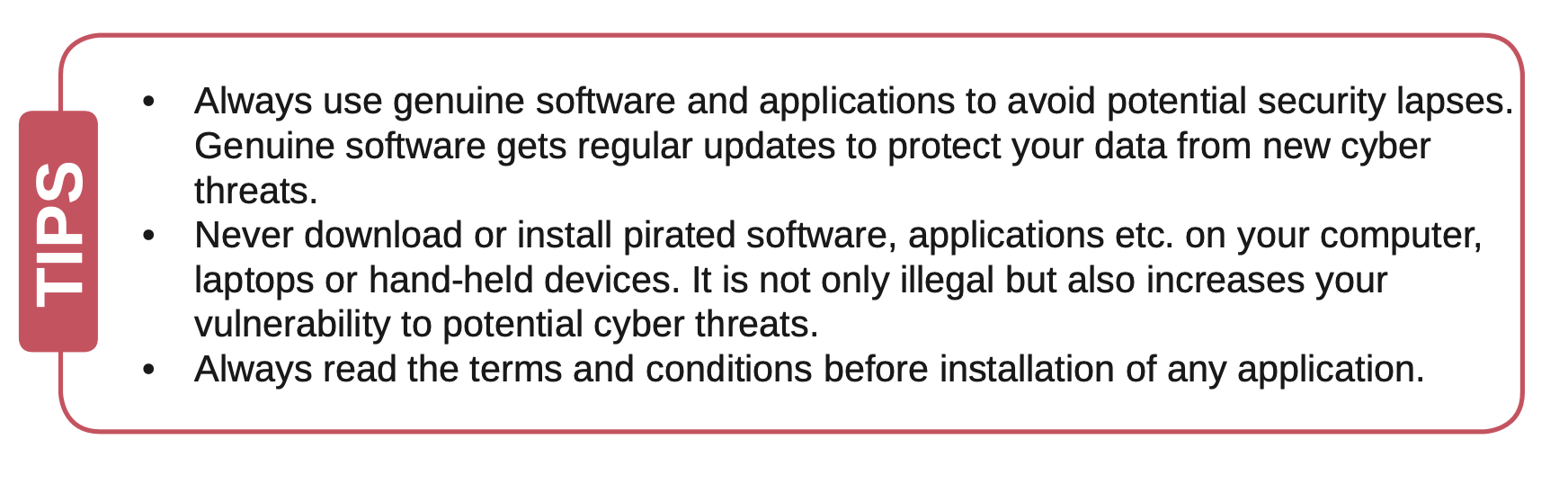 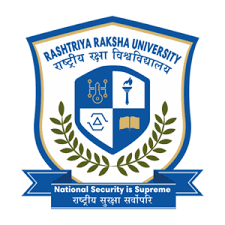 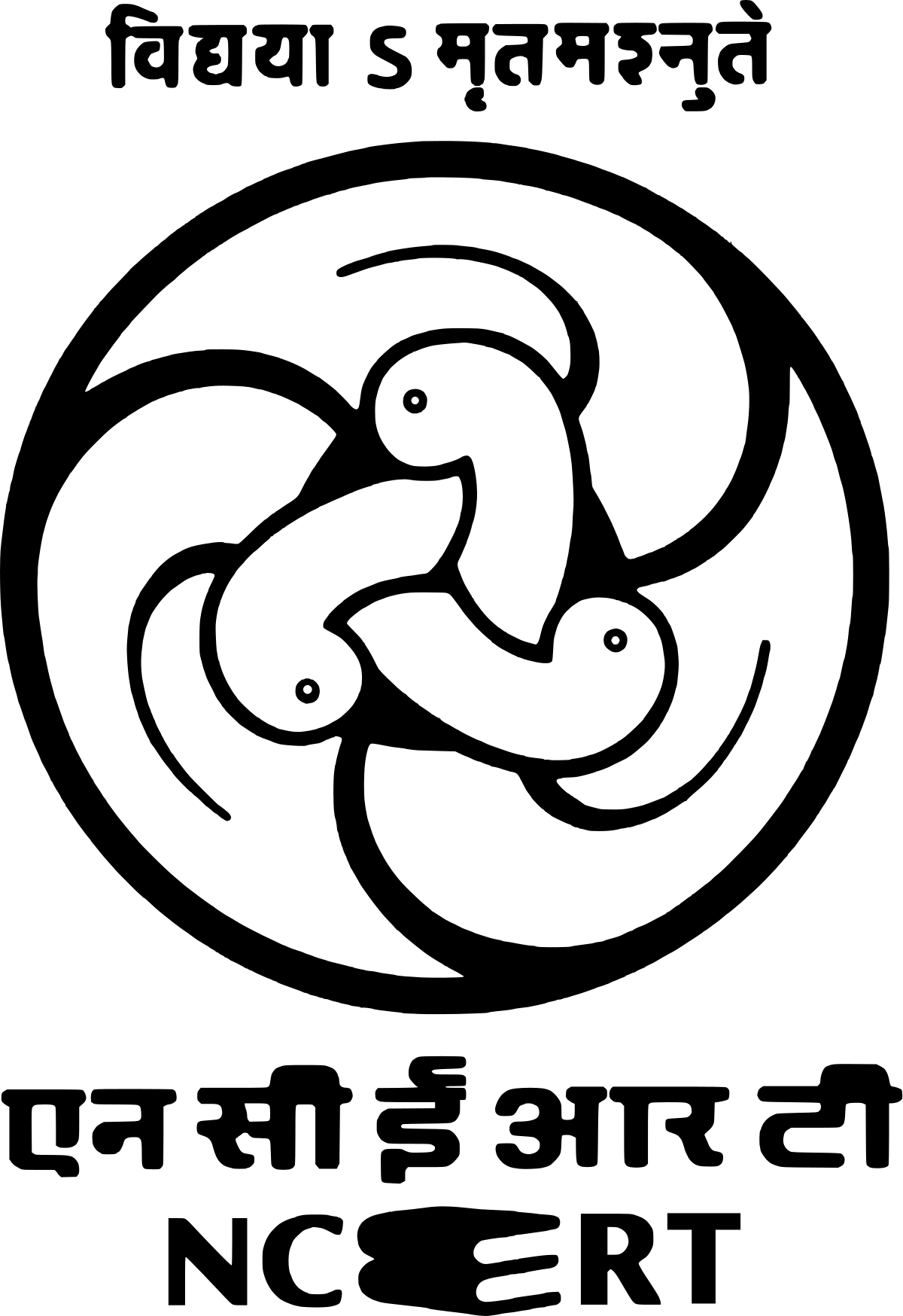 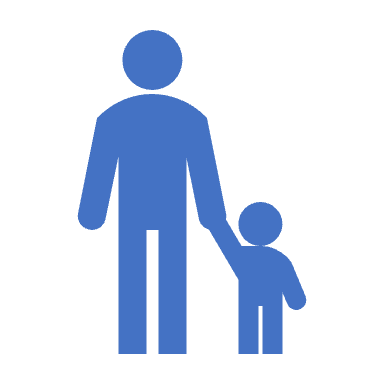 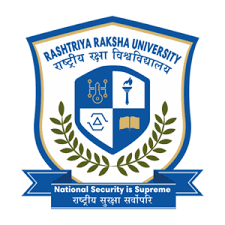 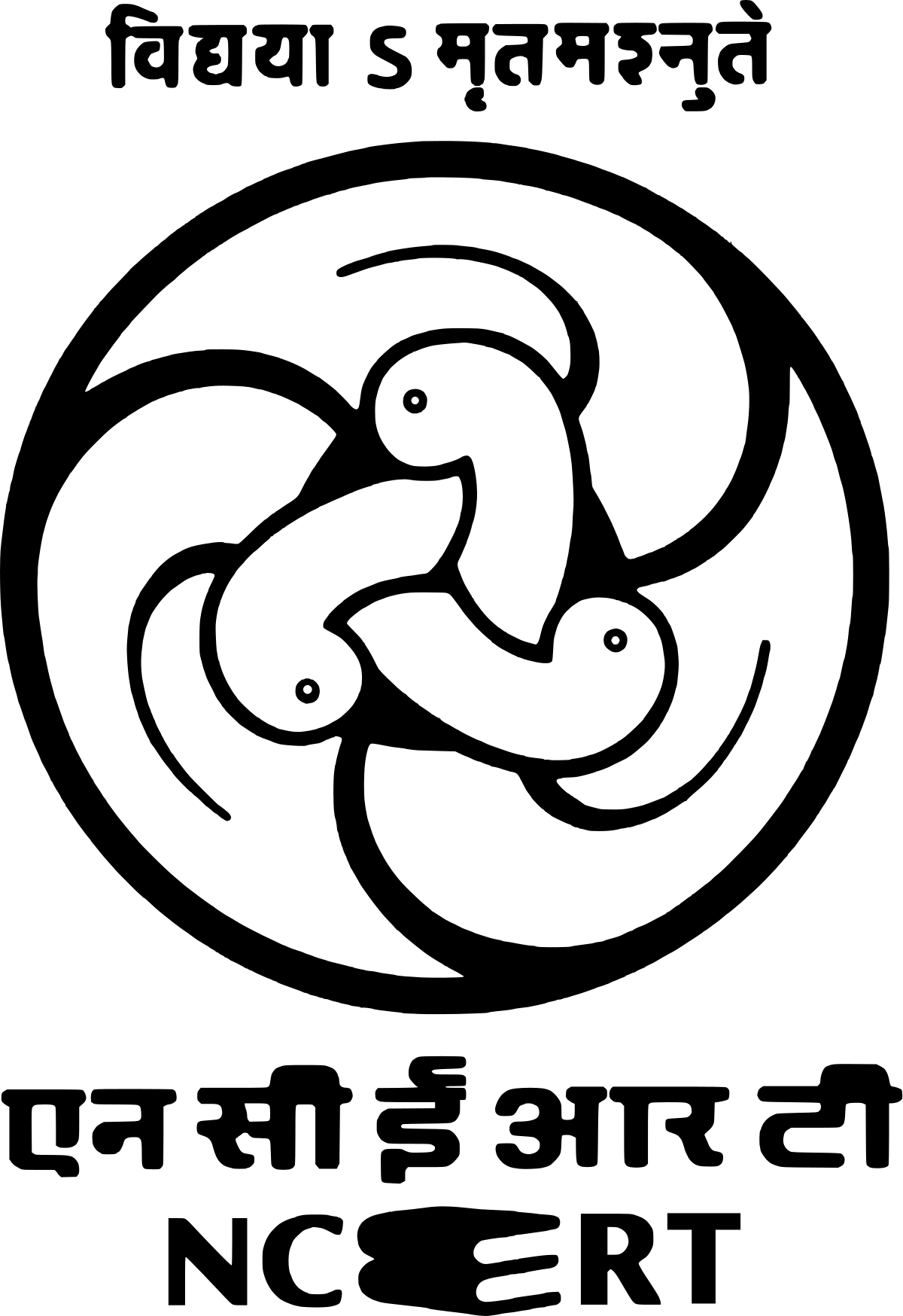 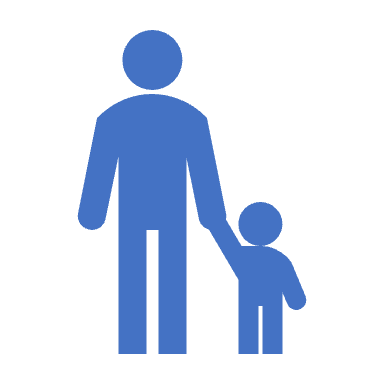 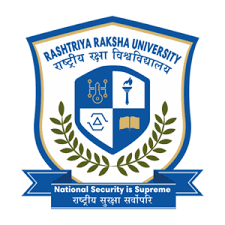 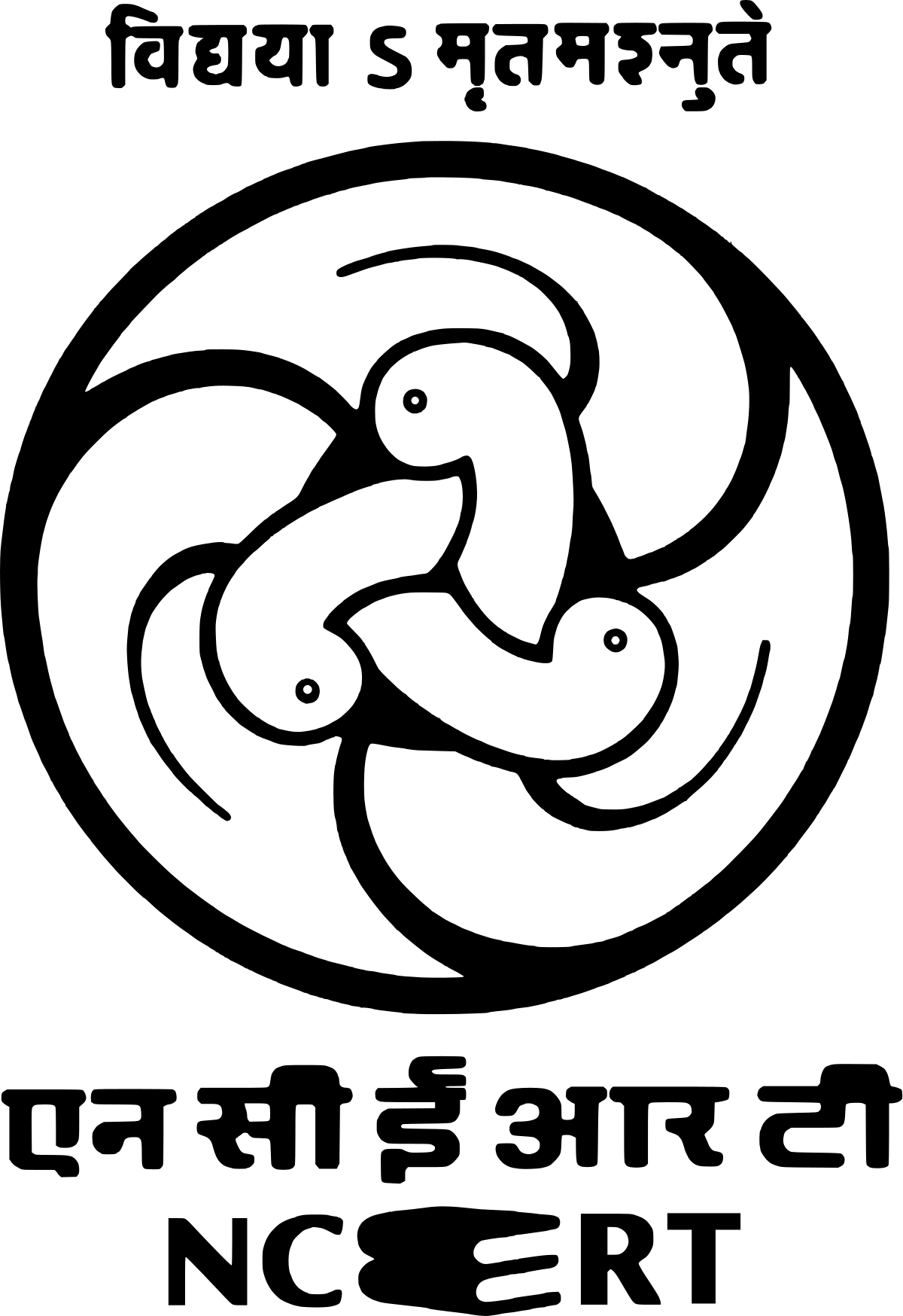 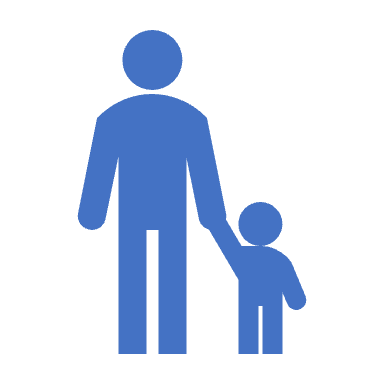 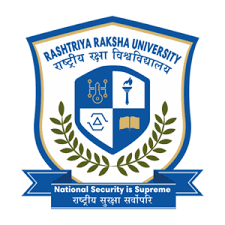 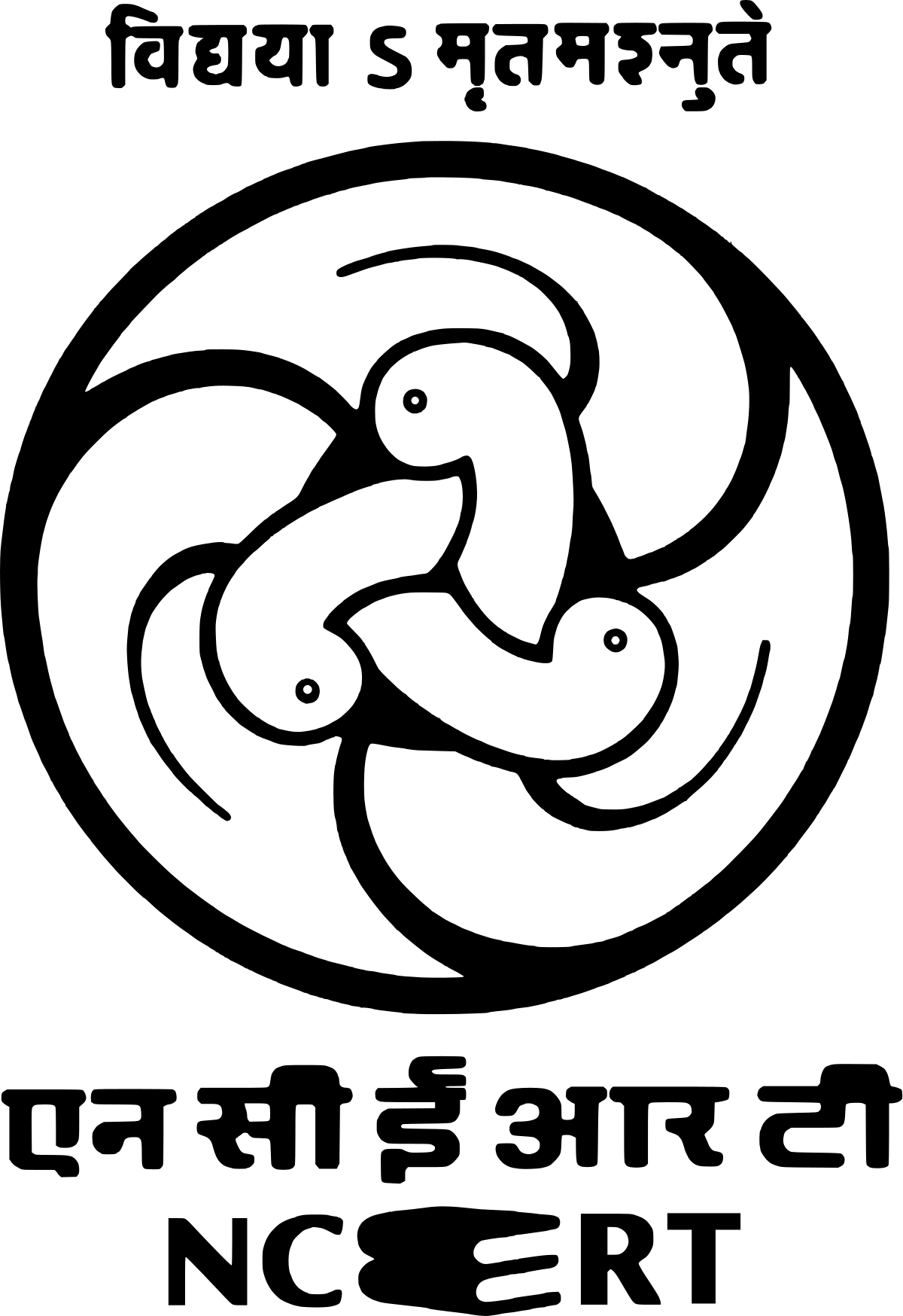 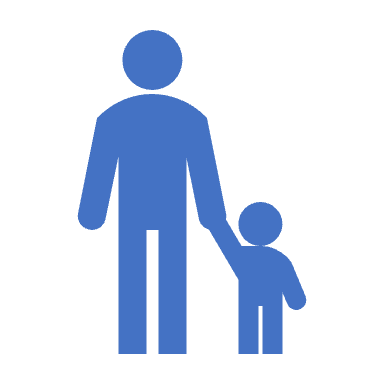 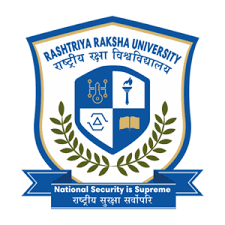 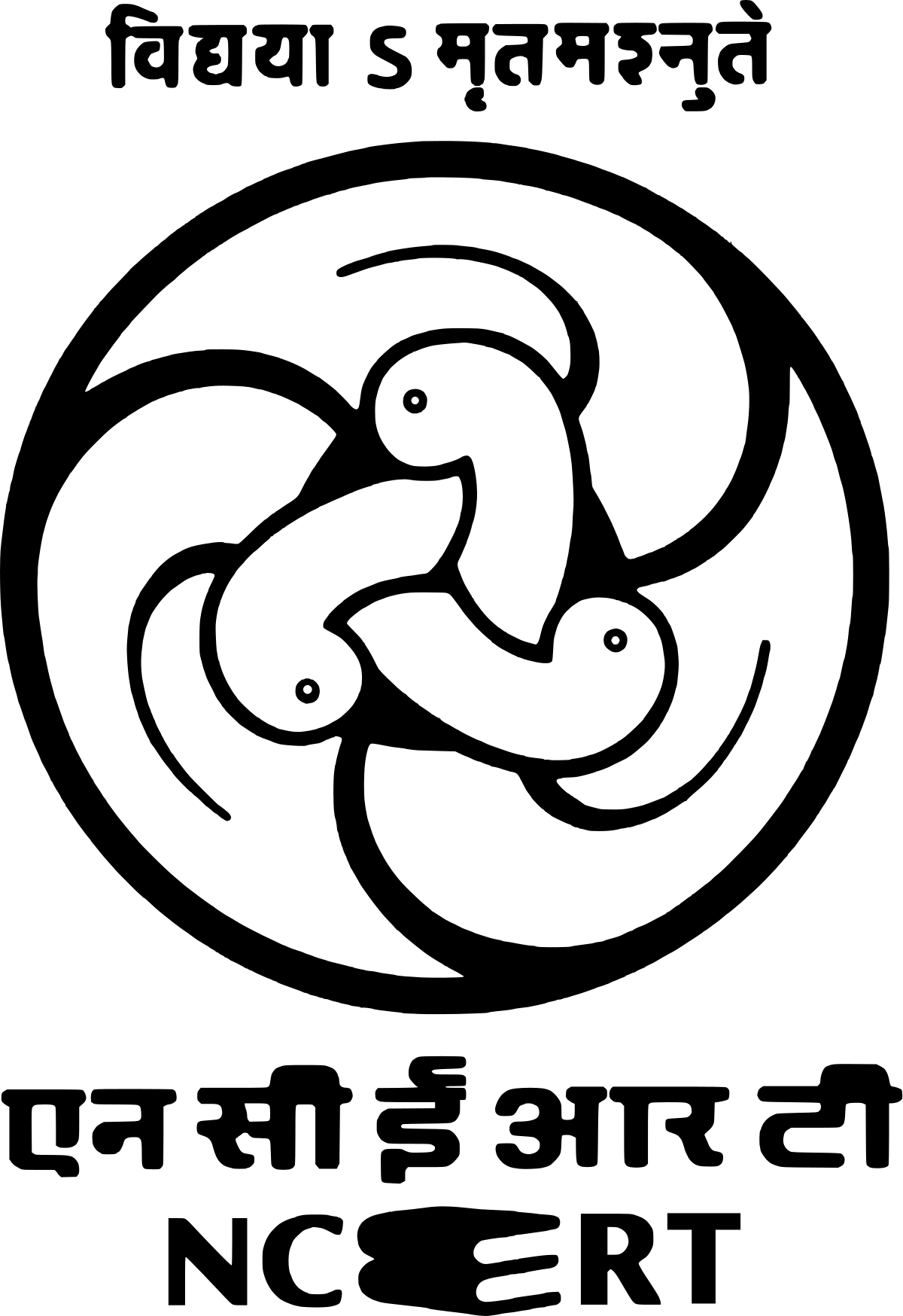 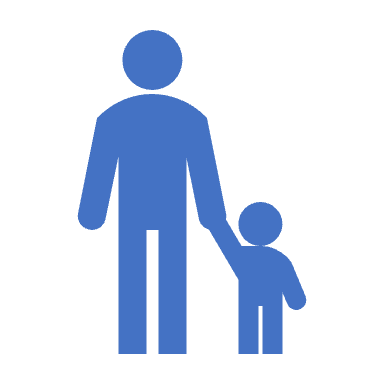 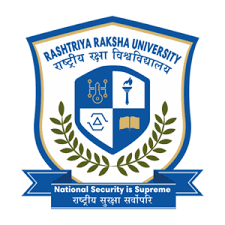 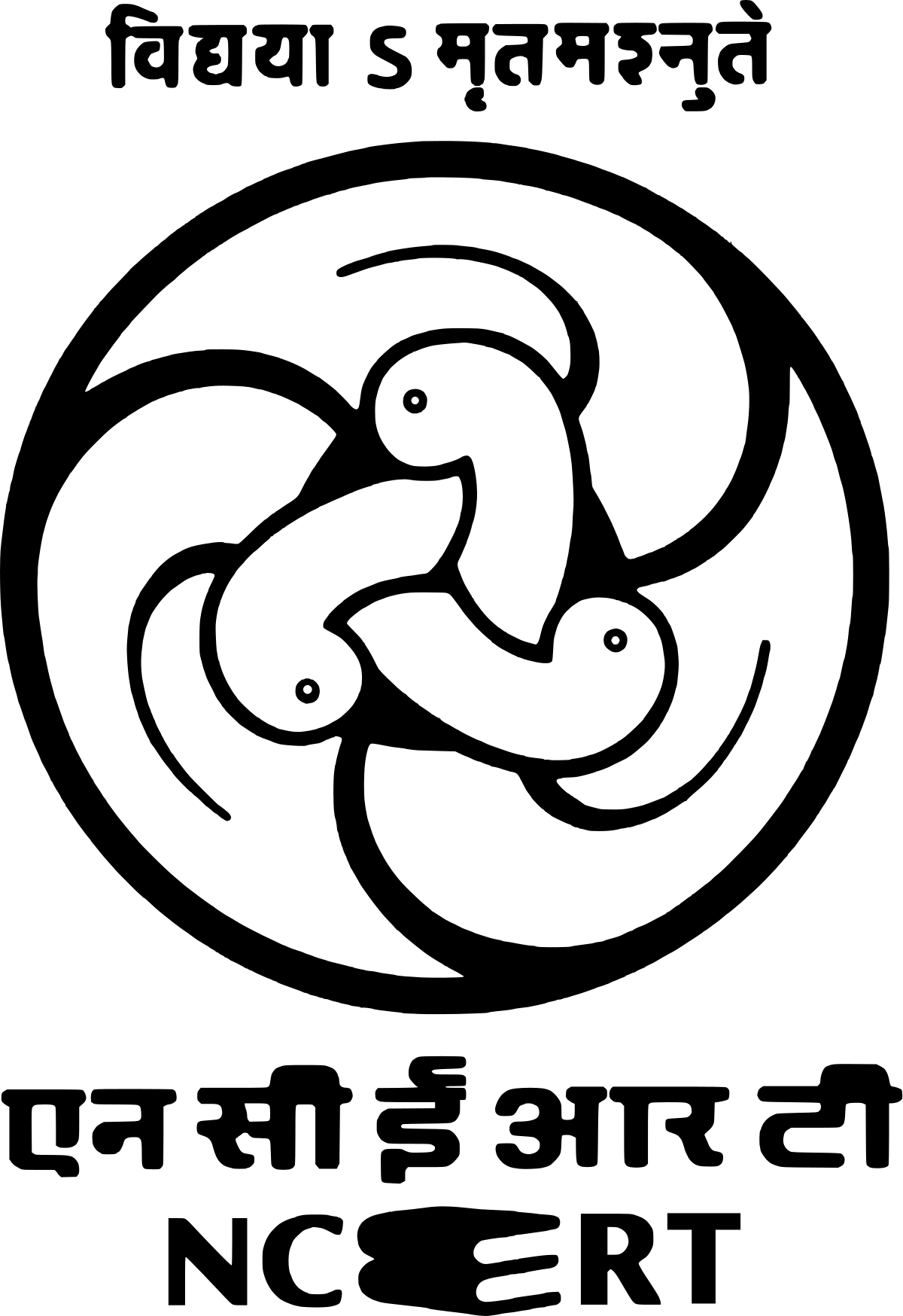 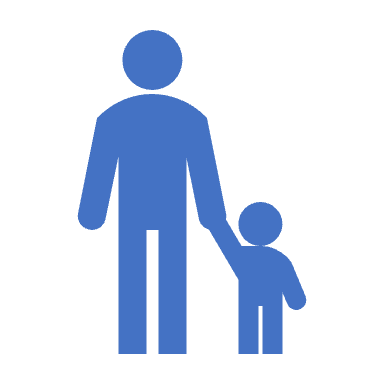 By combining these interventions and strategies, you can promote a safe and positive online experience for your child while helping them develop responsible digital citizenship.
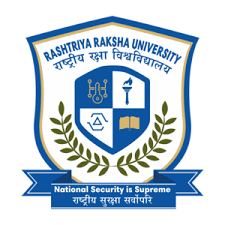 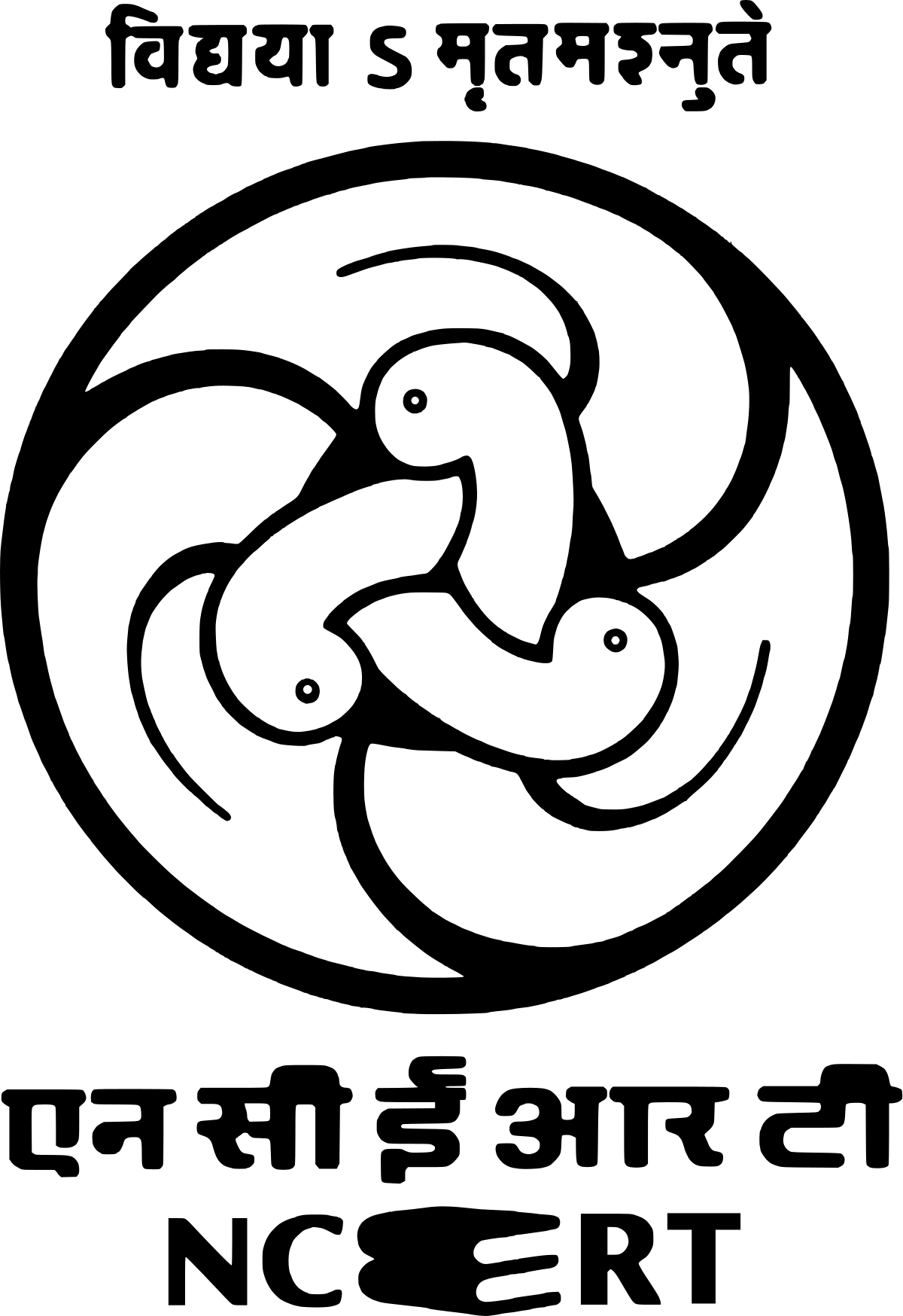 Do’s

Teach your kids how to be good digital citizens. It is never too early to start.
Continuously remind your kids how important their identity is, and how to protect it.
Protect your kids’ information, including any Personal Identifying Information (PII).
Configure both security and privacy settings on devices and applications and check those settings often.
Do’s & Don’ts of Cyber Parenting
Don’ts

Overshare information about your kids or family online.
Leave devices unlocked or unattended.
Use screen names with Personal Identifying Information (PII).
Use your date of birth or location in your profiles.
Use information about you as a password – i.e. dog’s name or birthday.
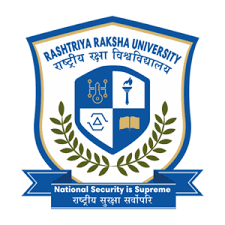 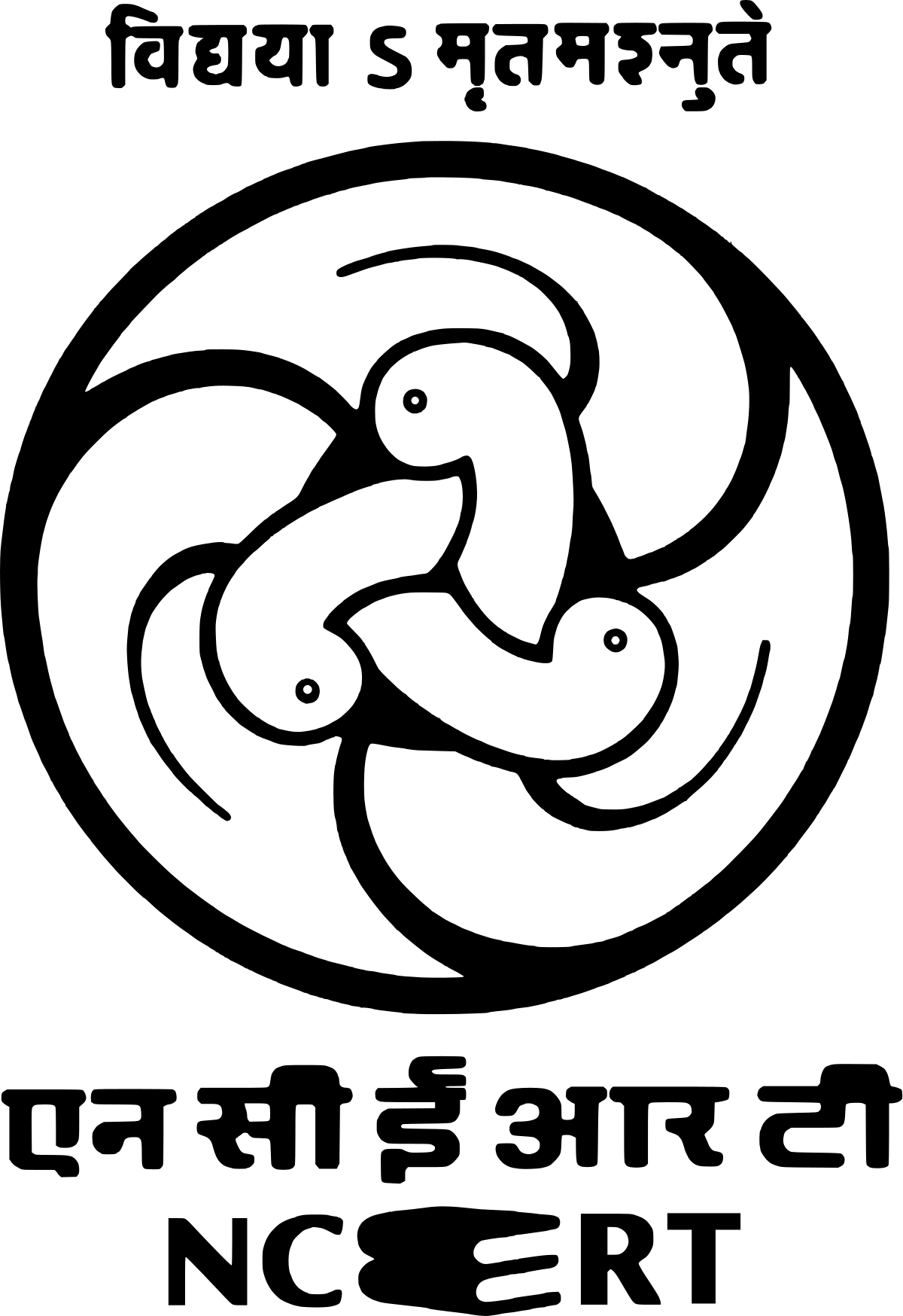 Don’ts

Save billing information on devices to avoid accidental or non-permitted transactions.
Forget about gaming devices; those devices come with the same risks as any other device that accesses the Internet.
Underestimate the power of the digital world and associated tools.
Do’s & Don’ts of Cyber Parenting
Do’s

Set time limits on device usage.
Use built in-controls to enforce where available.
Follow your kids’ social media profiles.
Be mindful of what you share about yourself, your family, and your friends.
Practice open communication with your kids.
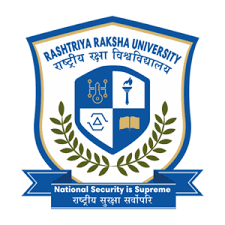 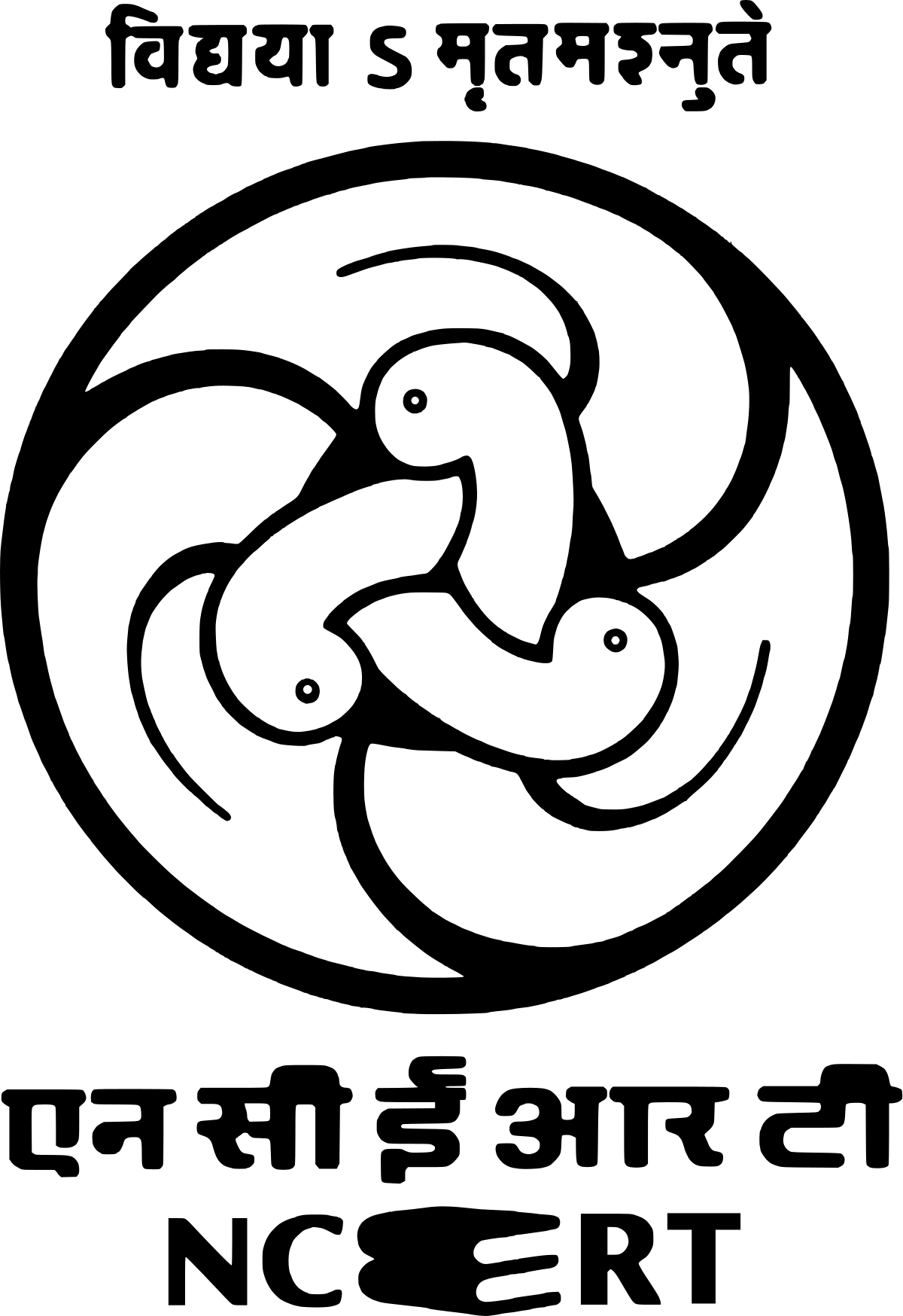 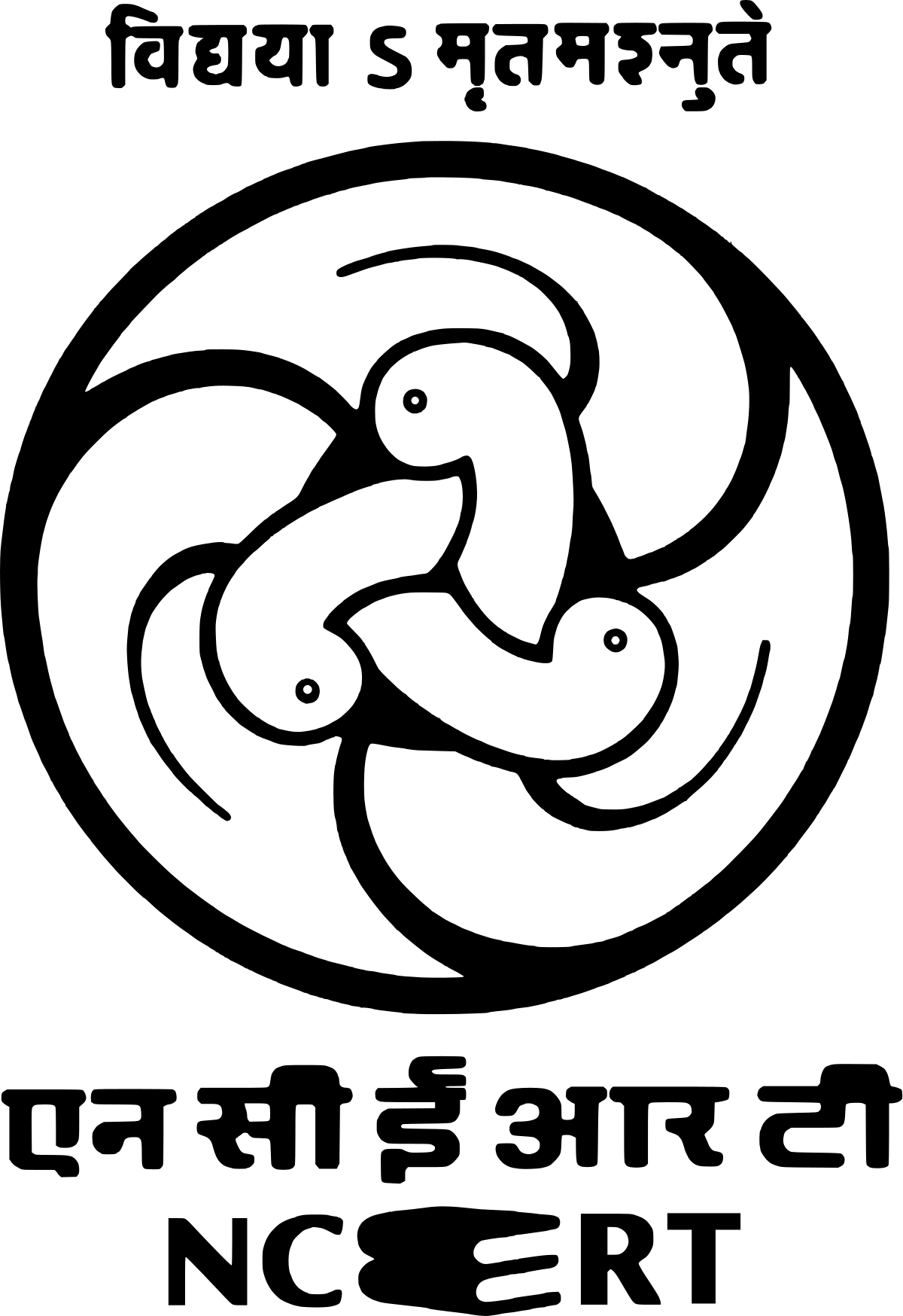 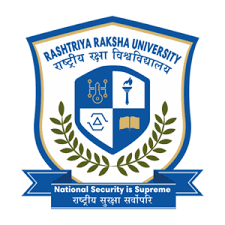